Component 1 – Photography
Level 4
Candidate 1 Photography – Level 4
Examiner comment:
AO1: Mostly competent and consistent ability – Level 4
AO2: Fully competent and consistent ability – Level 4
AO3: Mostly competent and consistent ability – Level 4
AO4: Fully competent and consistent ability – Level 4

Total of 46 marks overall.
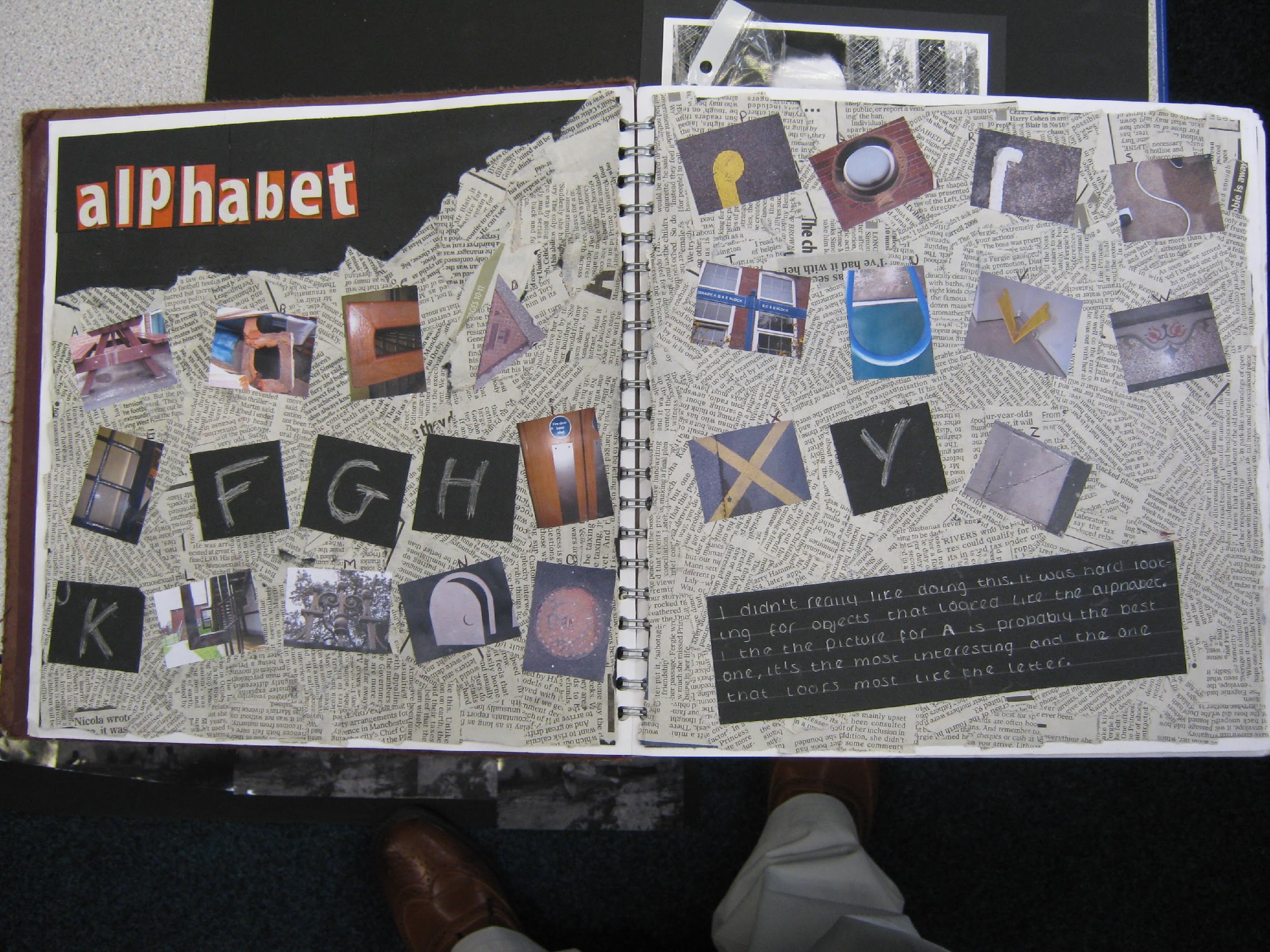 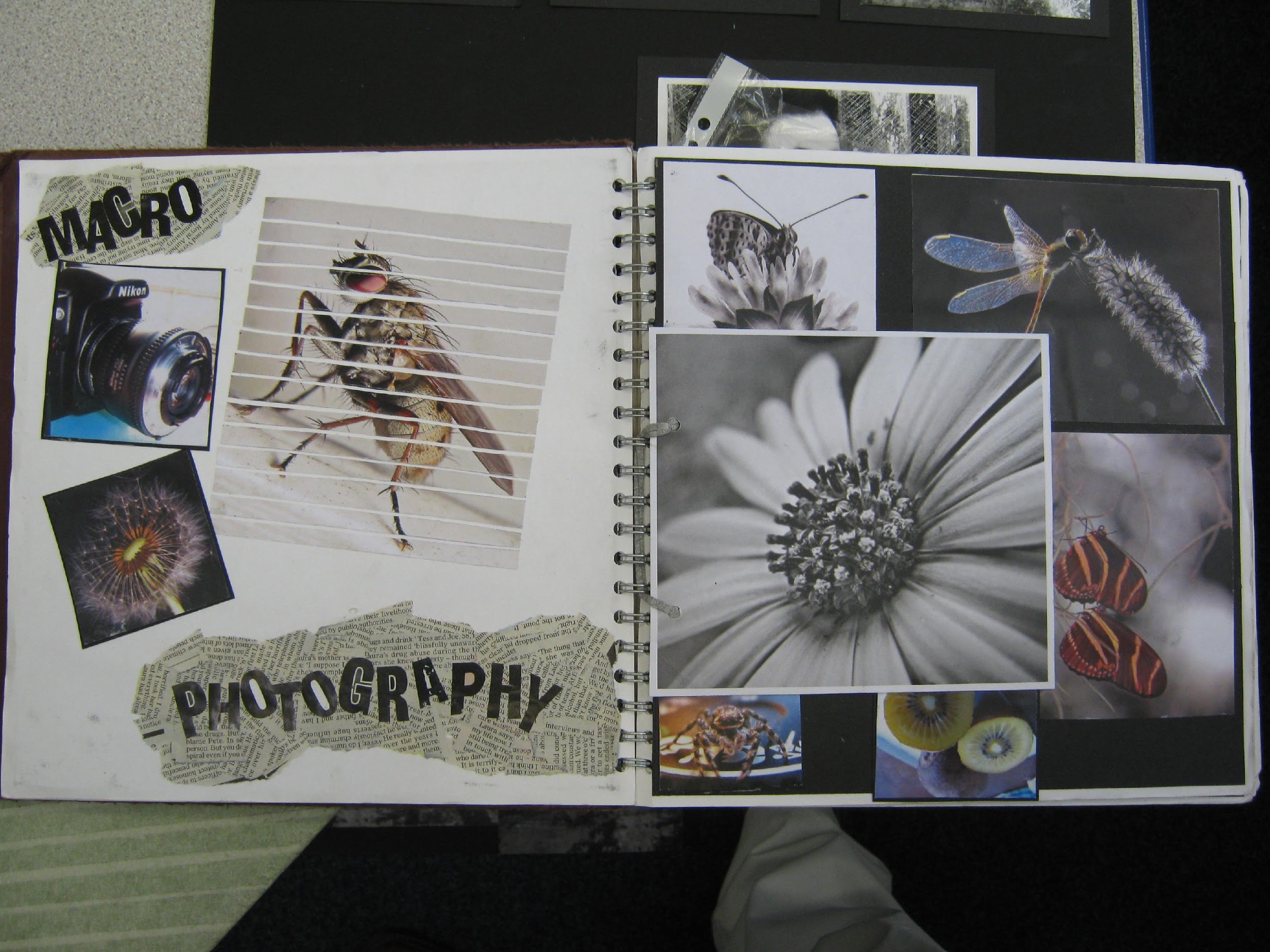 46 marks
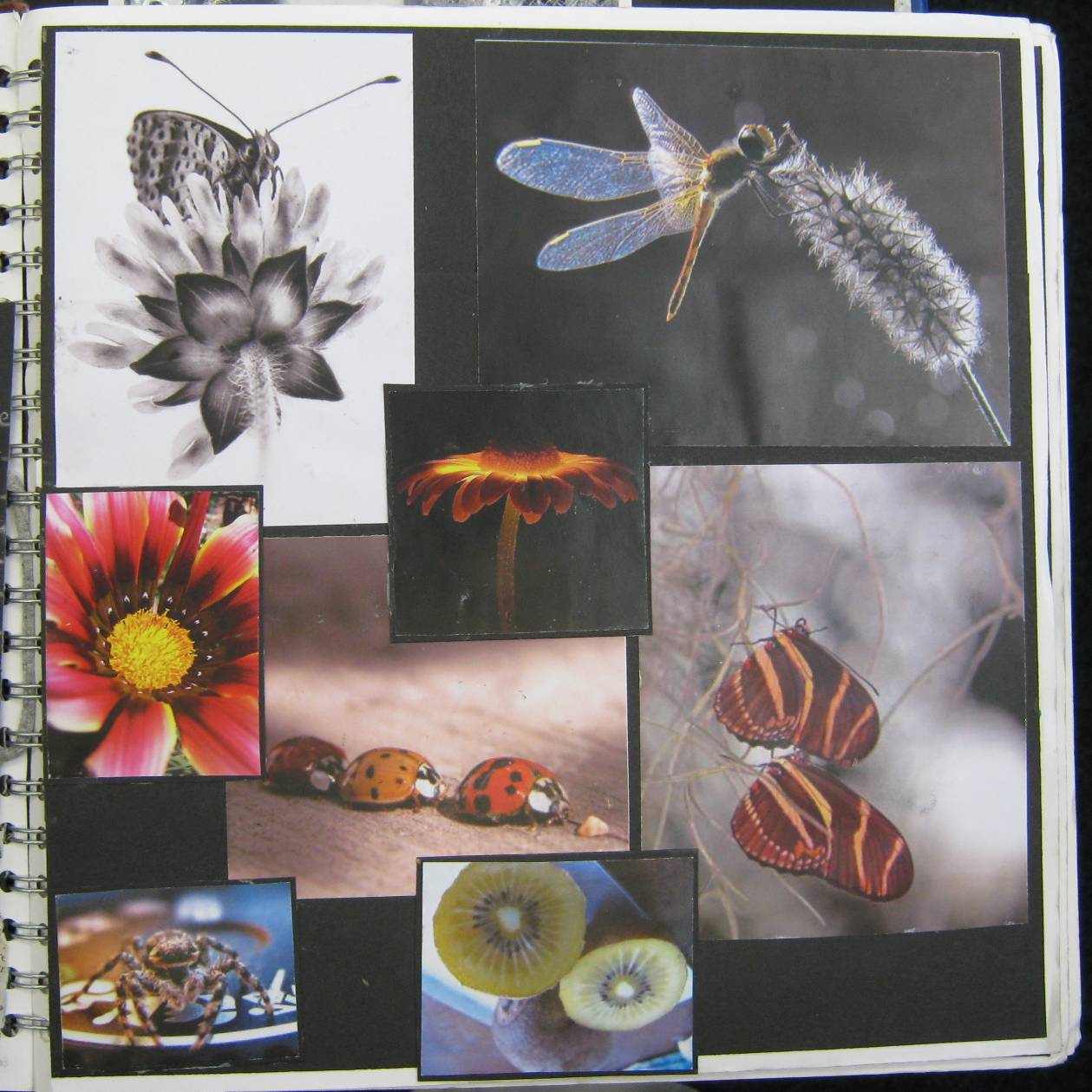 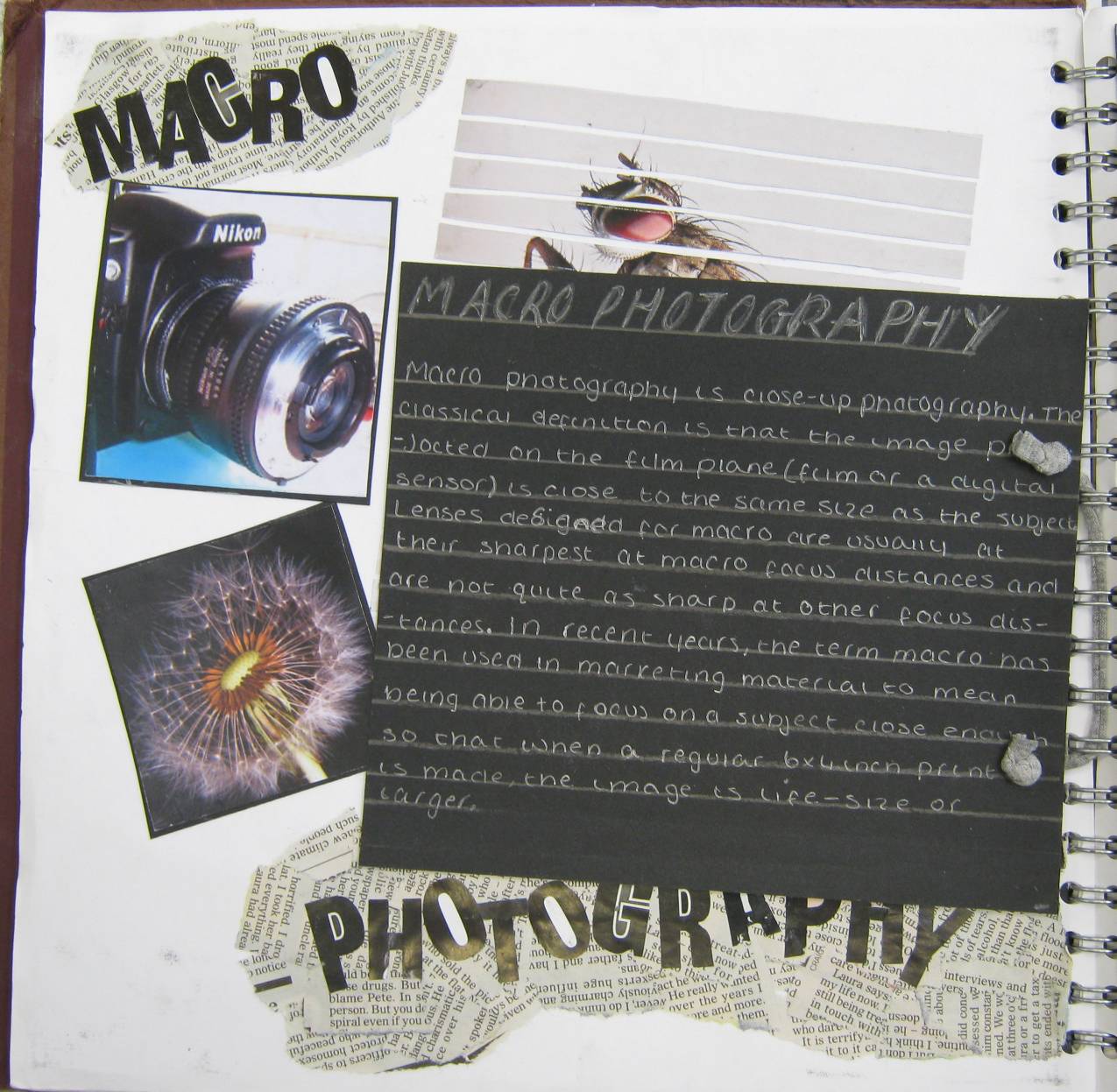 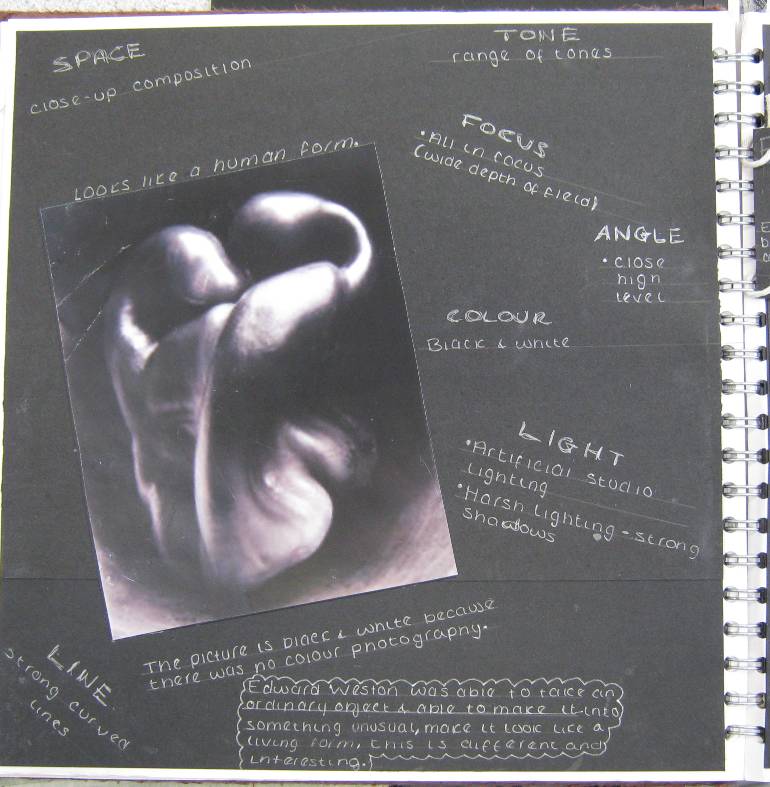 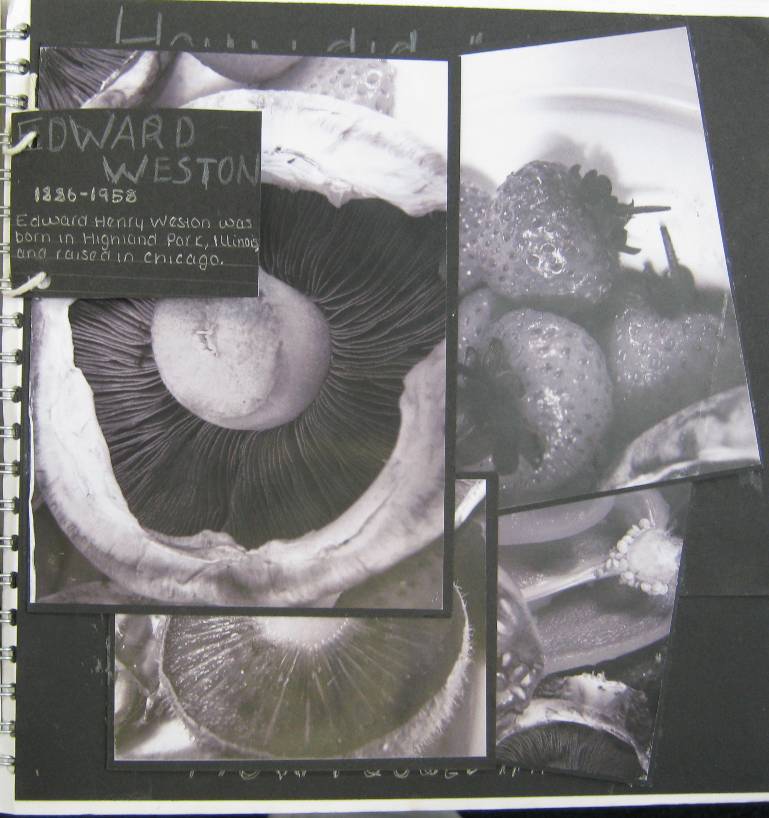 46 marks
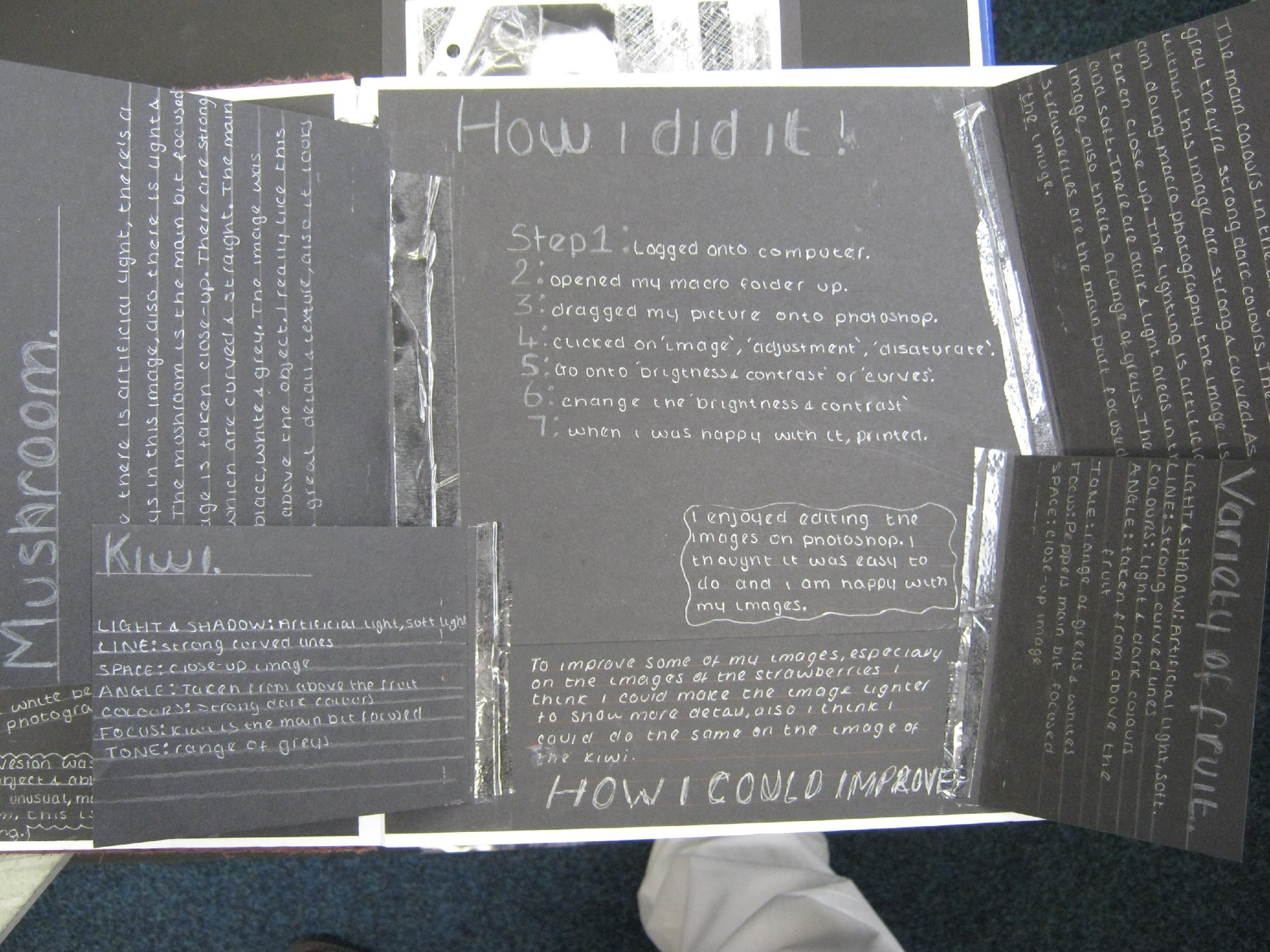 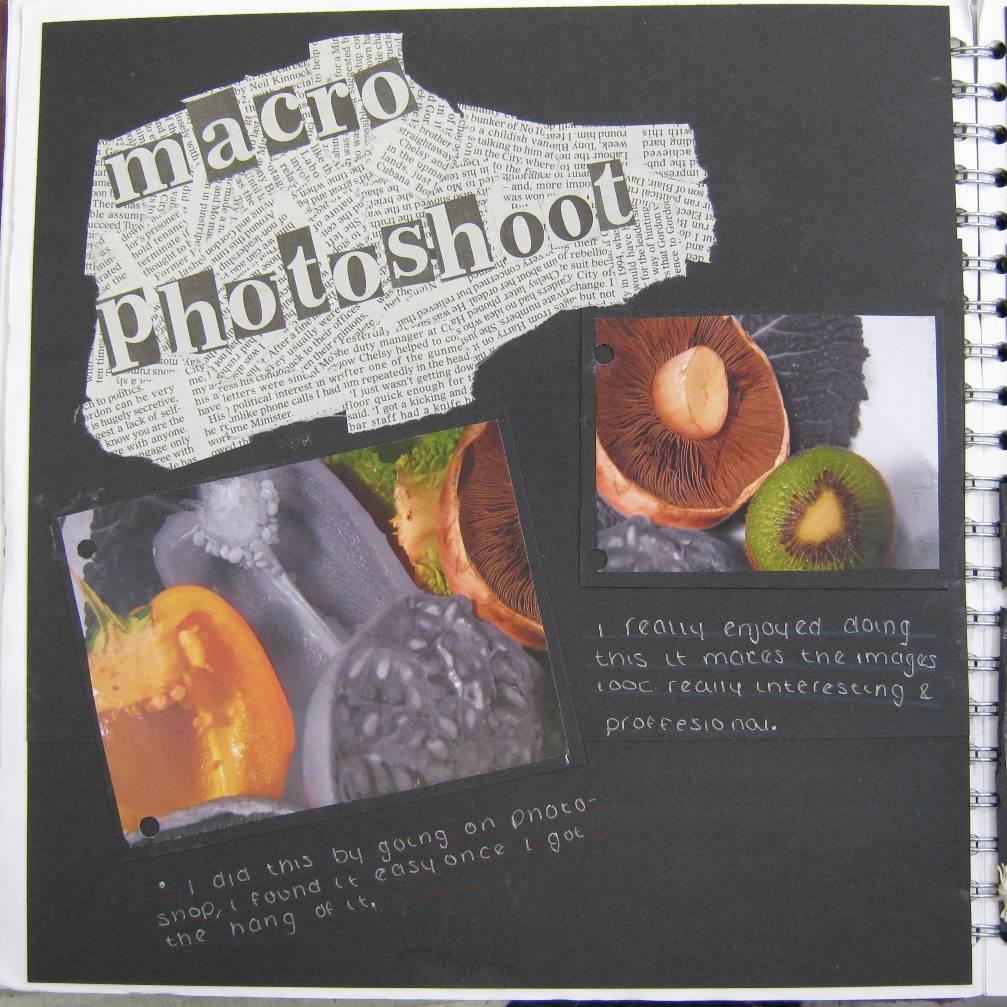 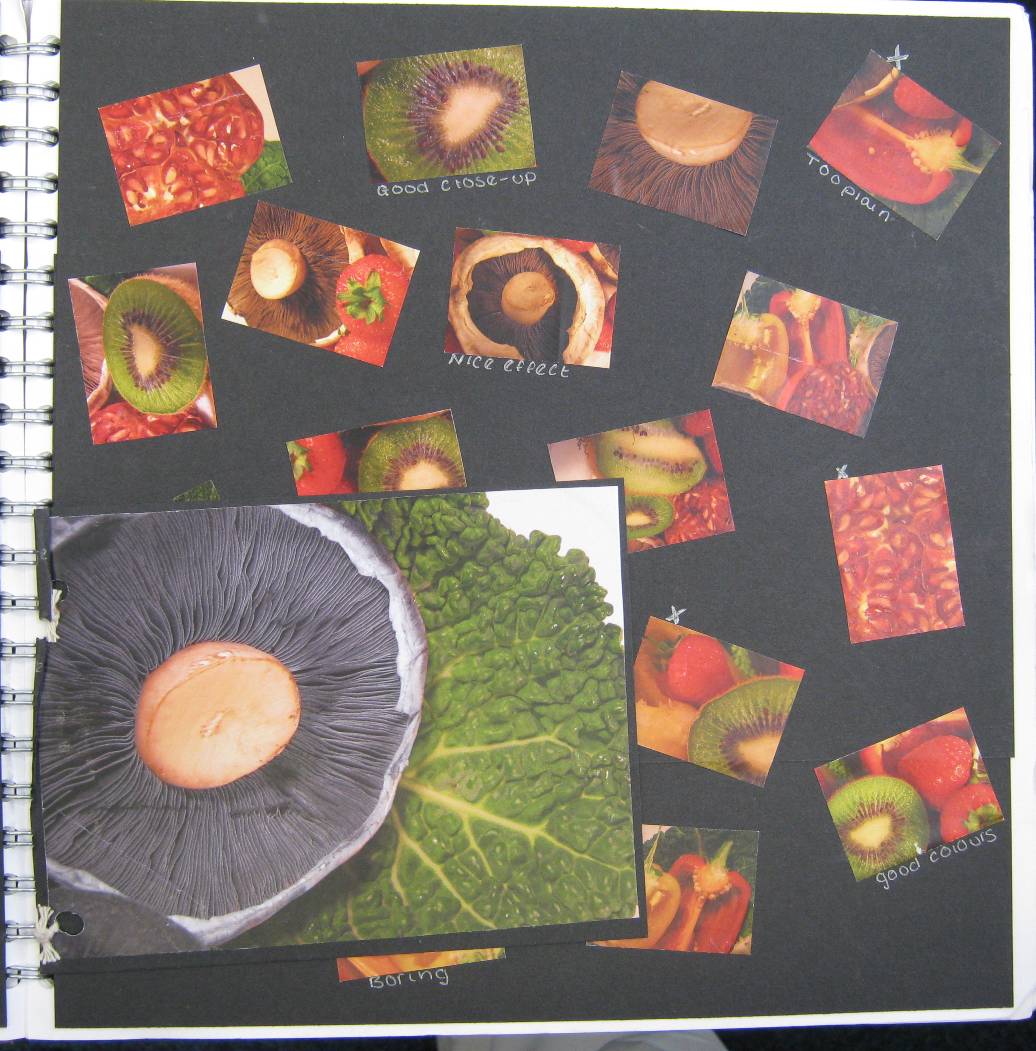 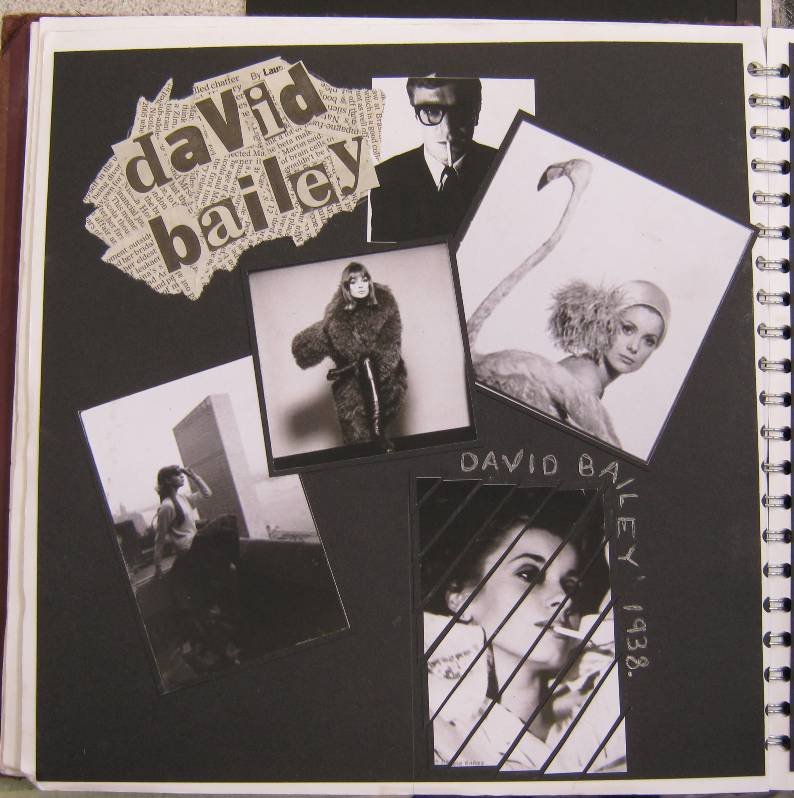 46 marks
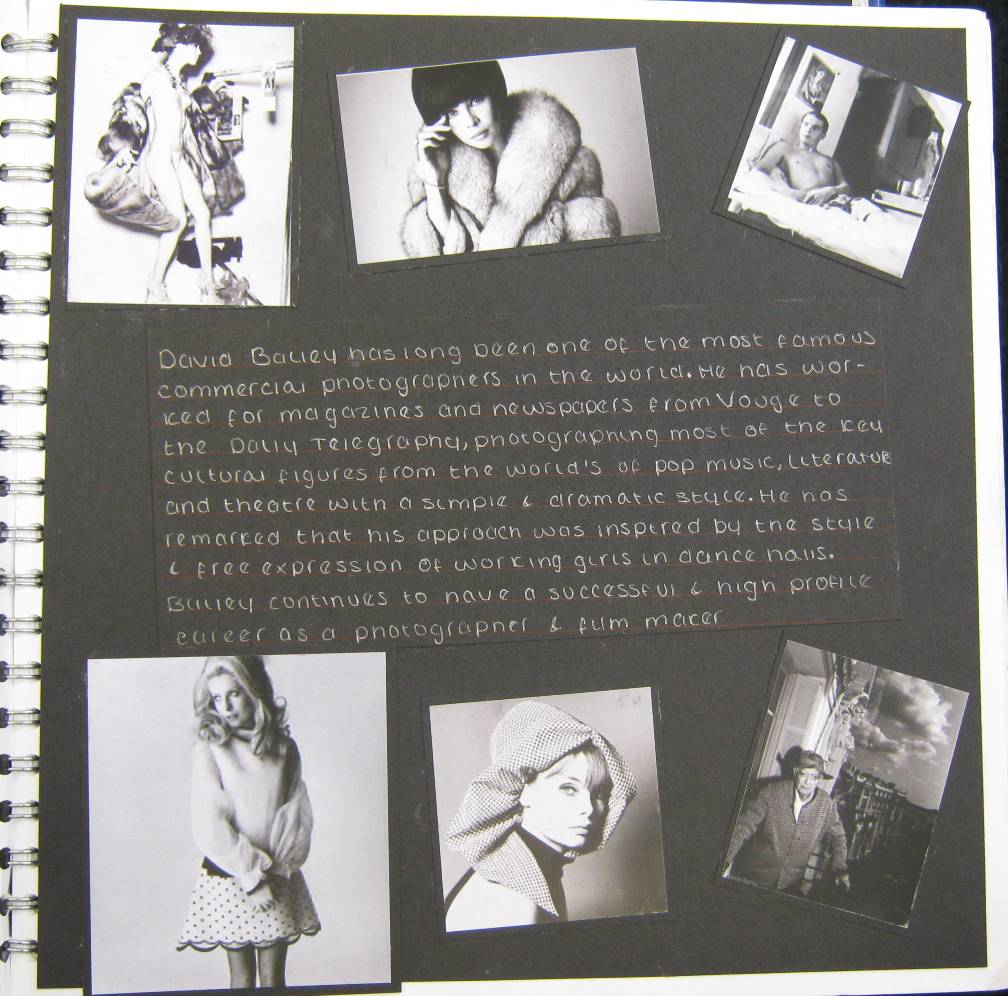 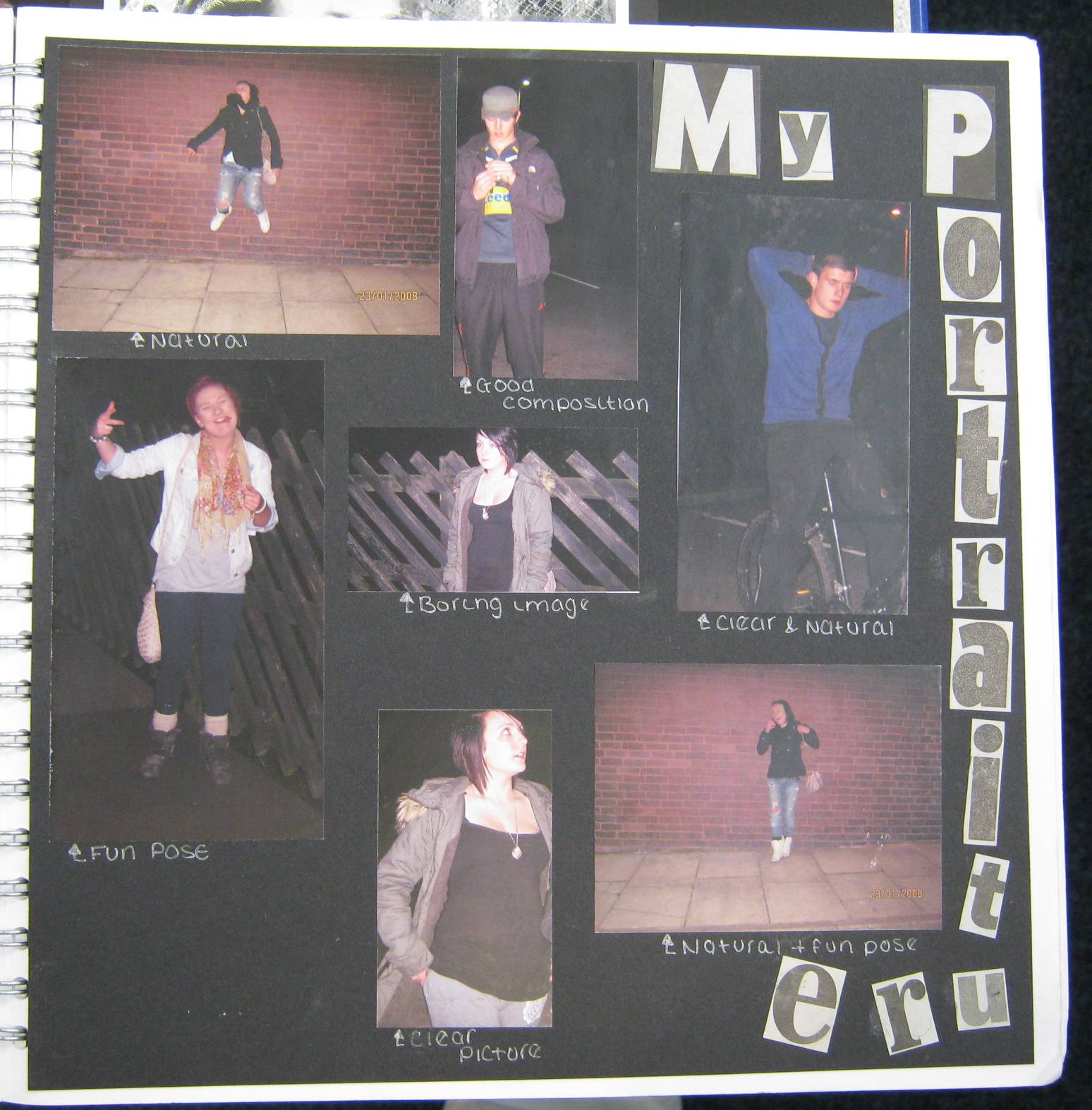 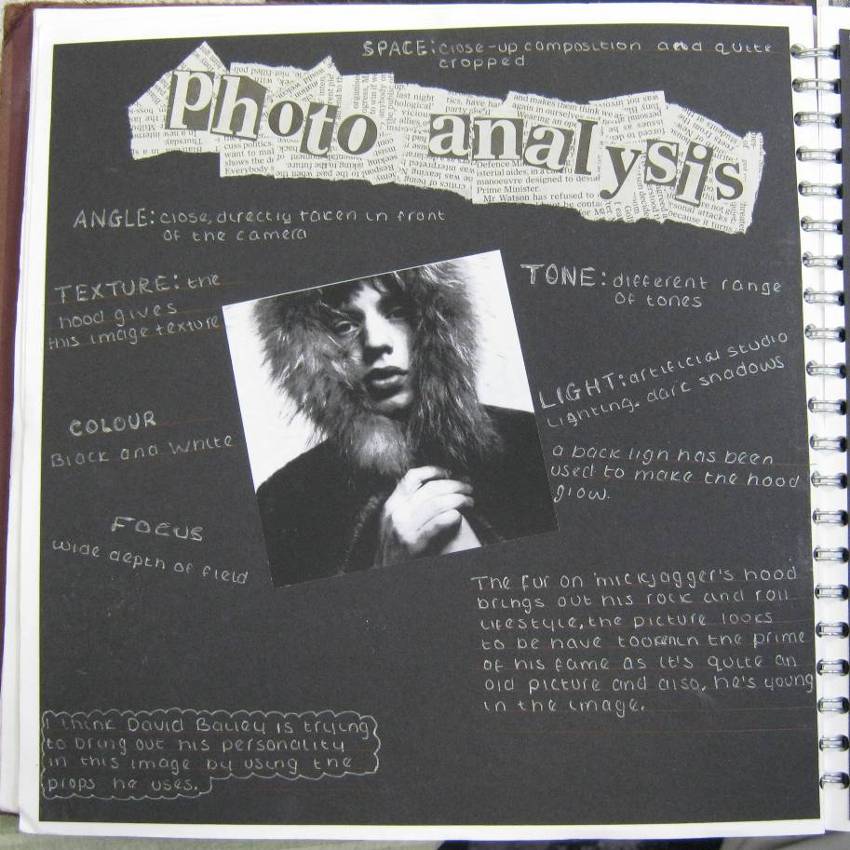 46 marks
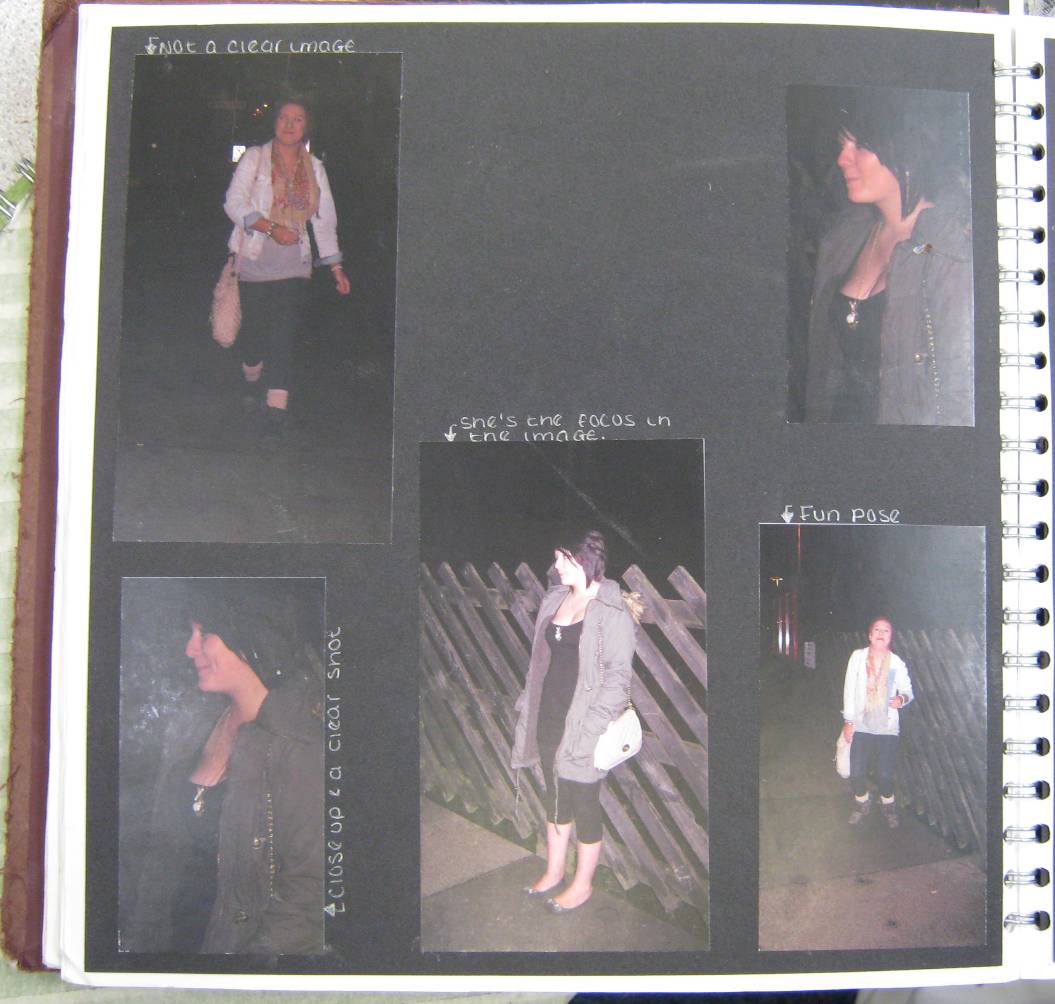 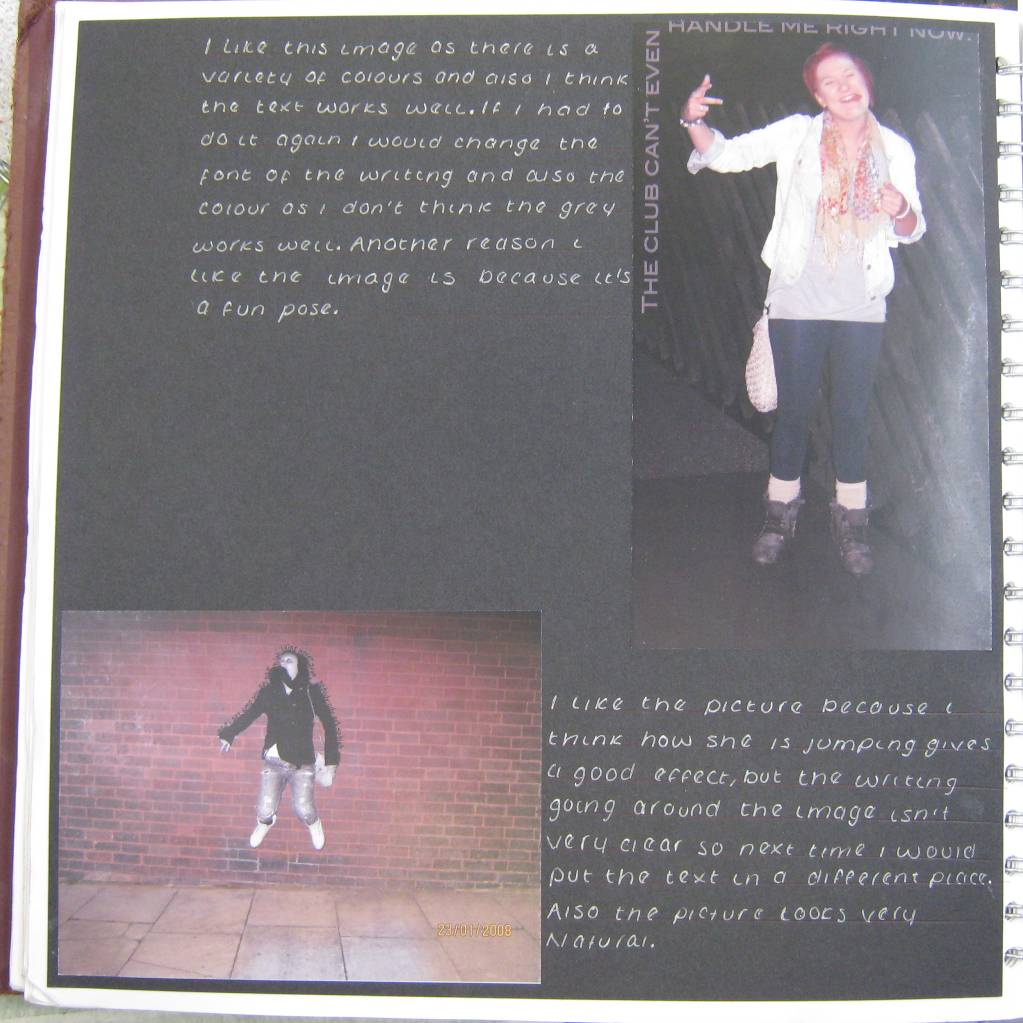 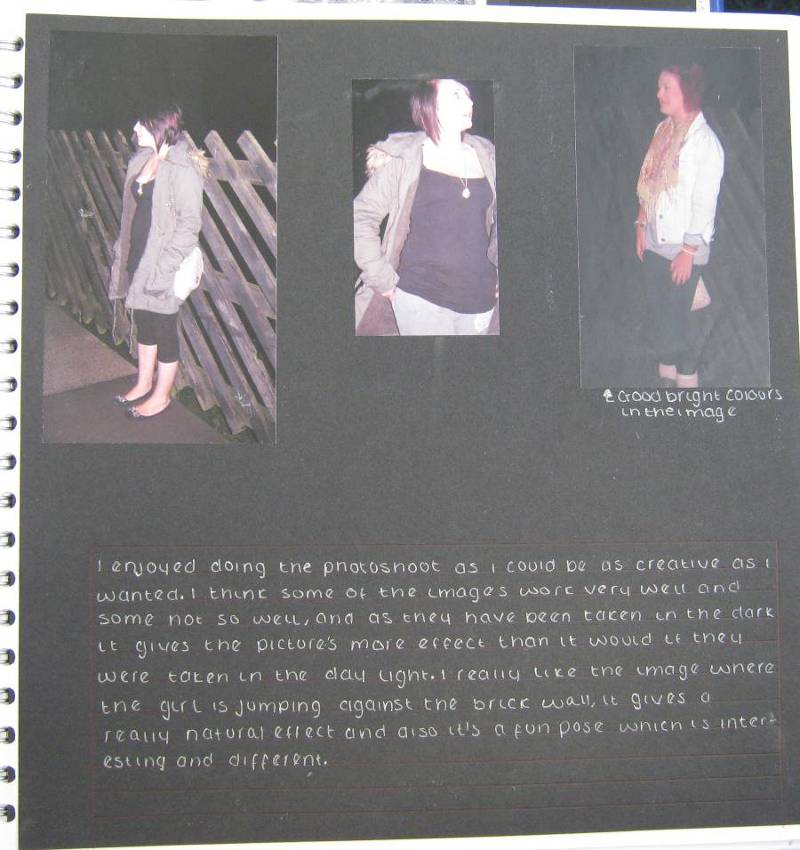 46 marks
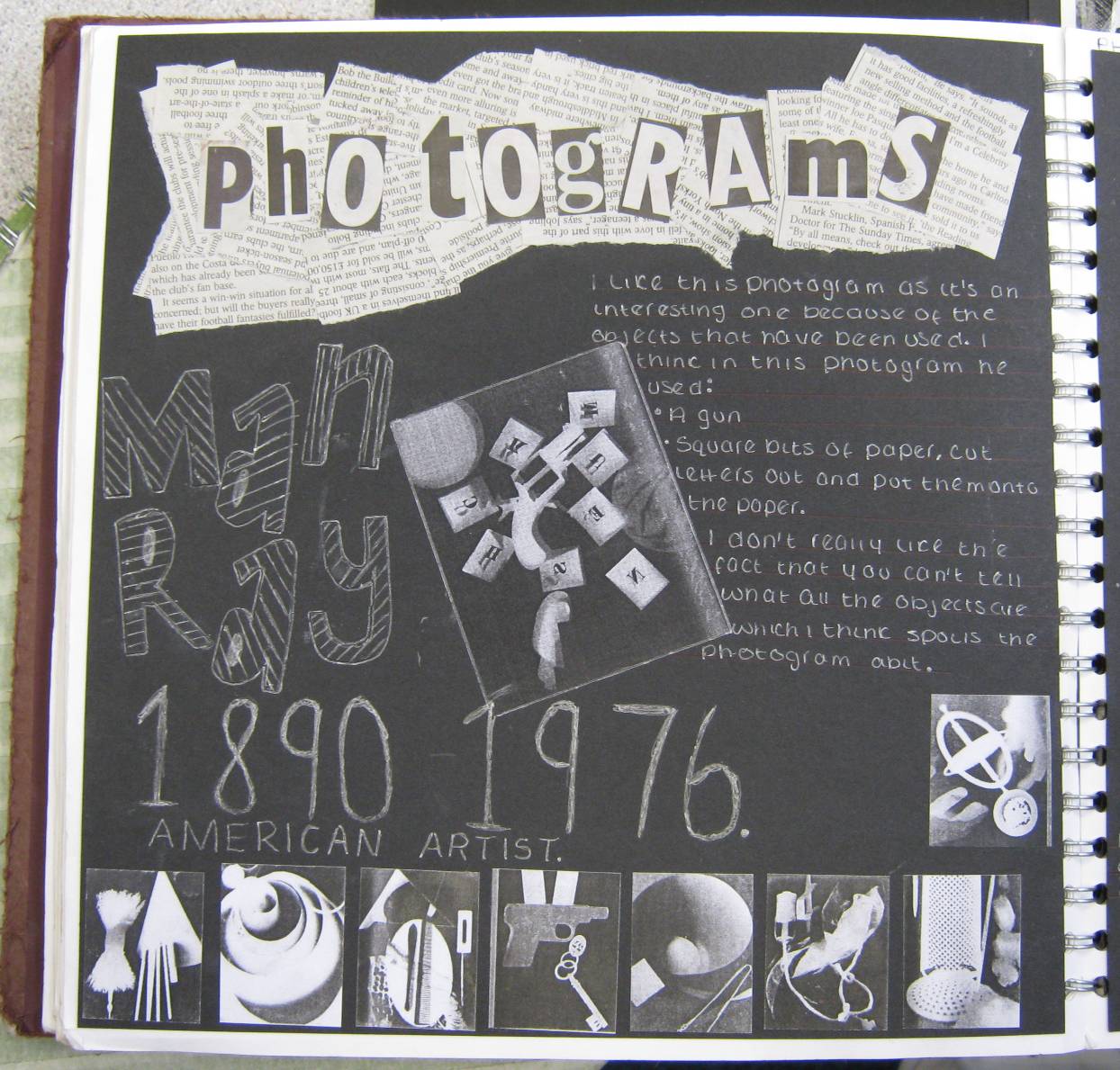 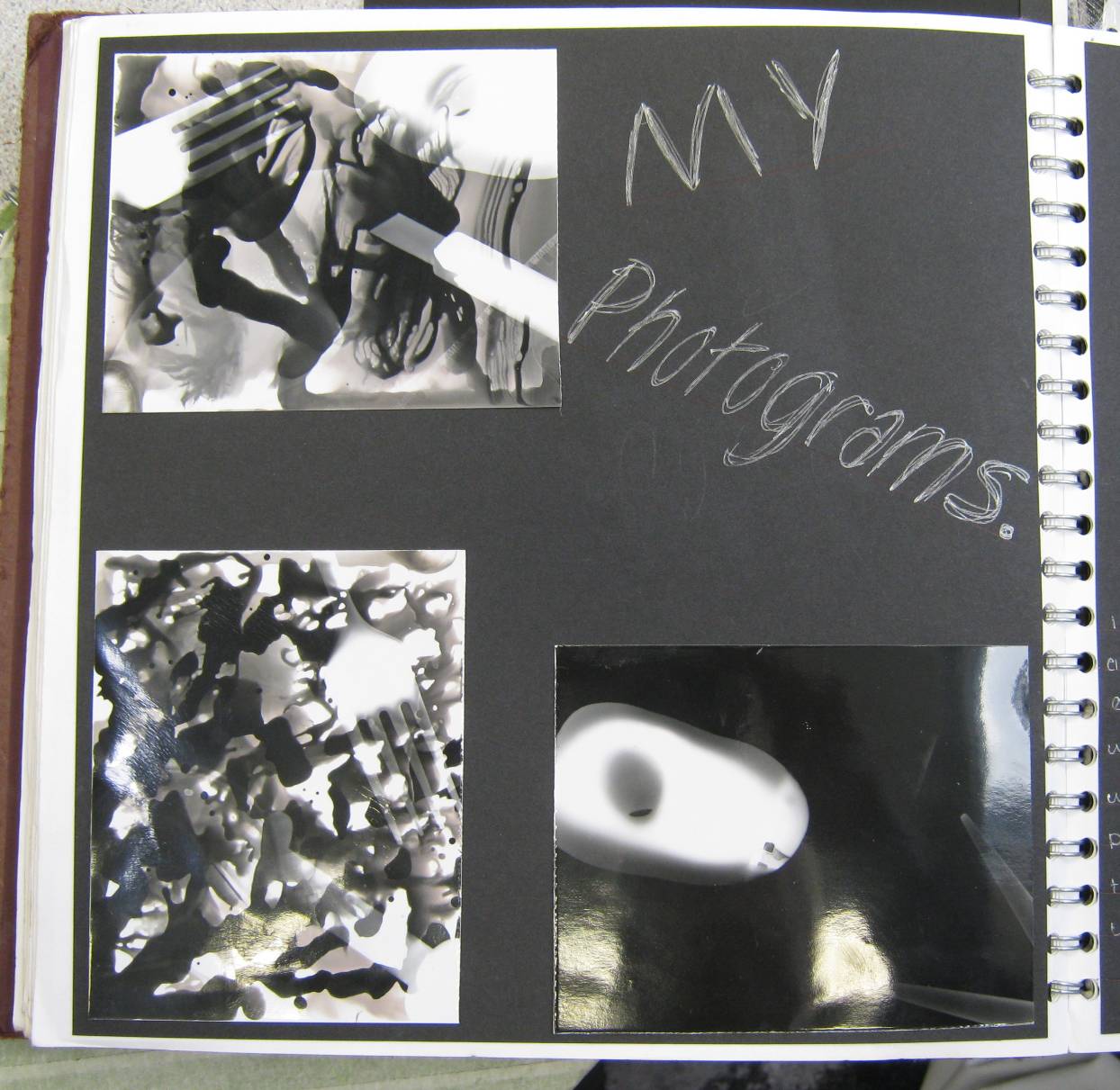 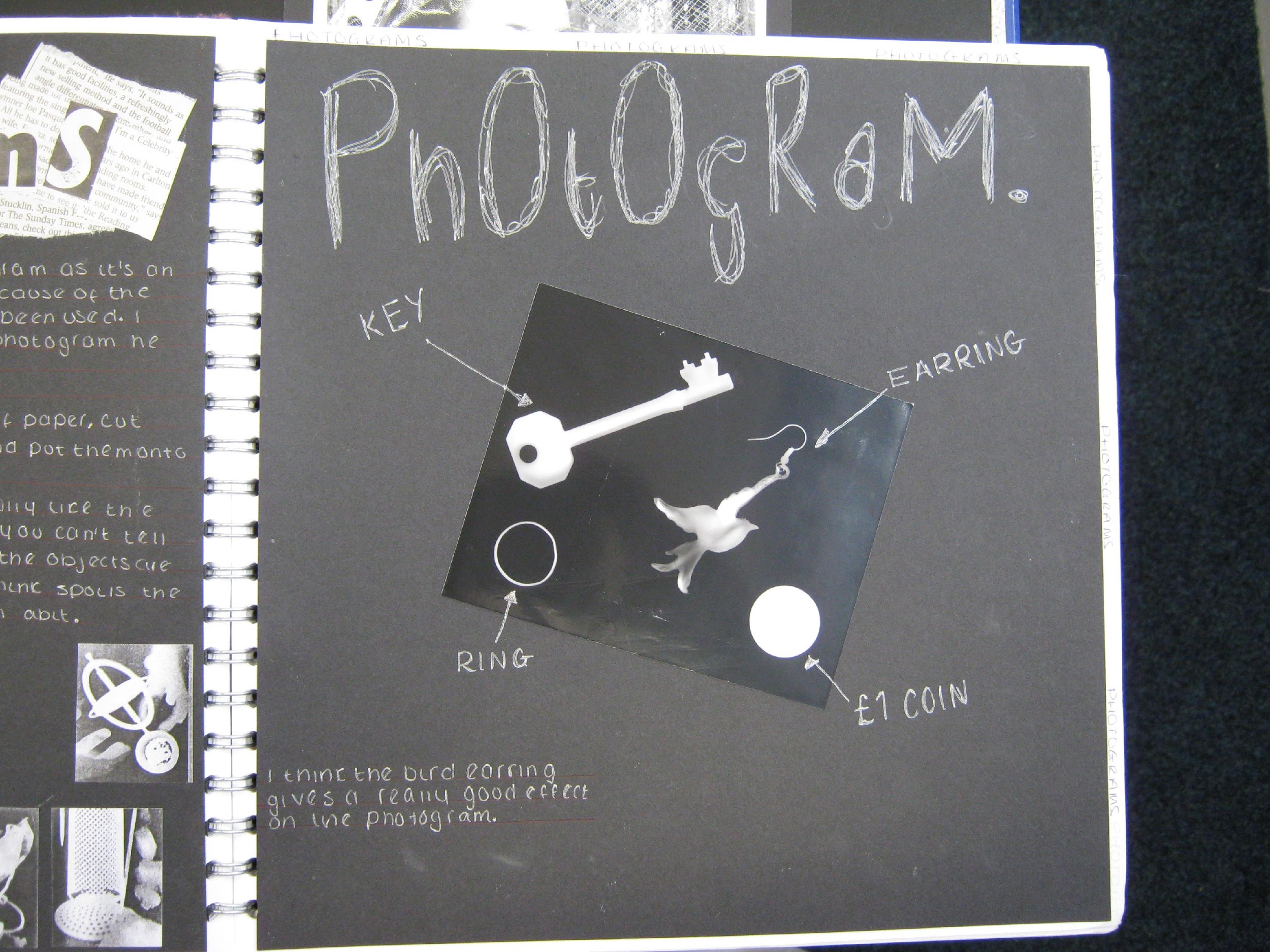 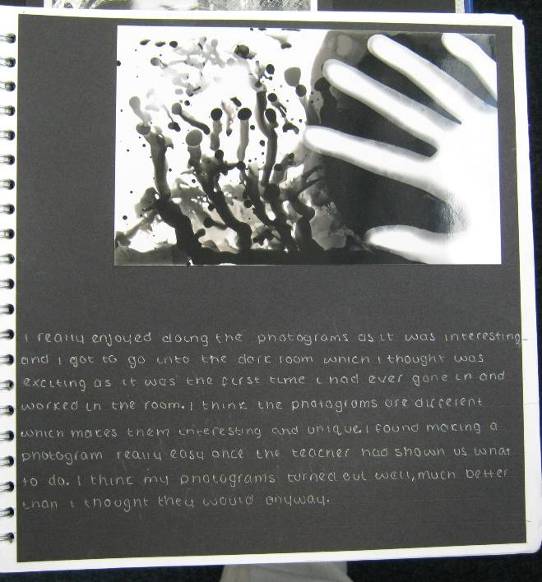 46 marks
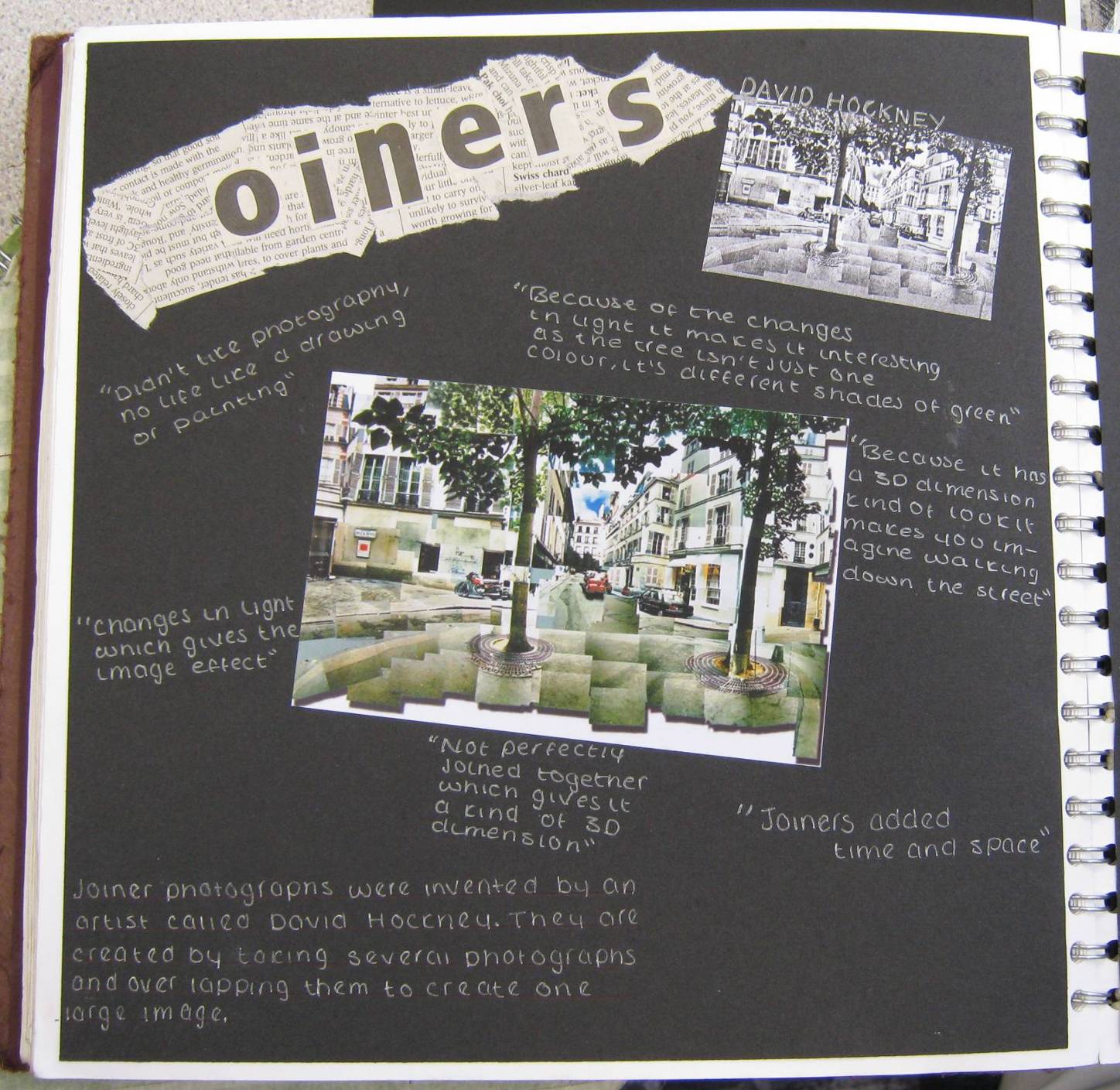 46 marks
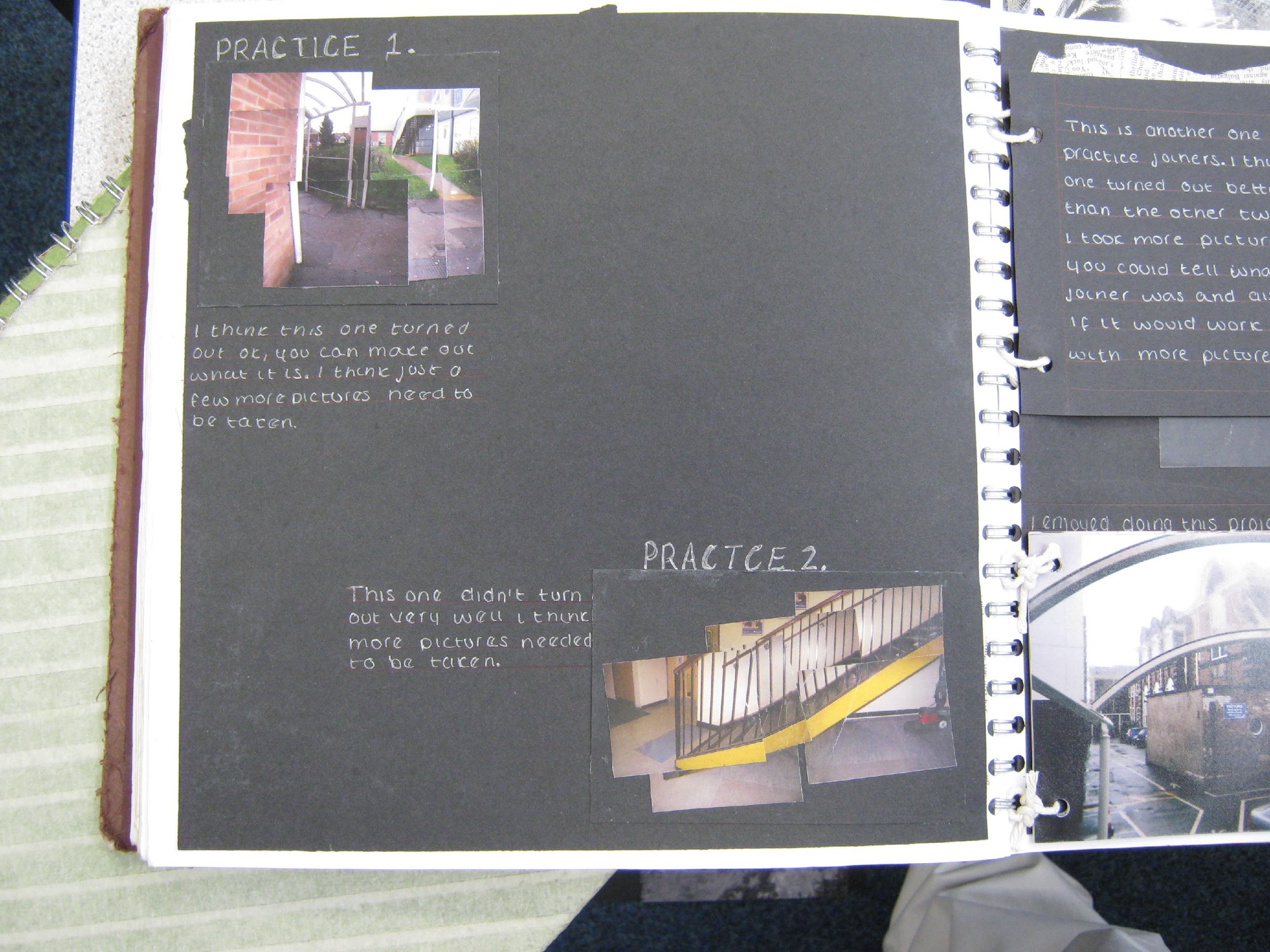 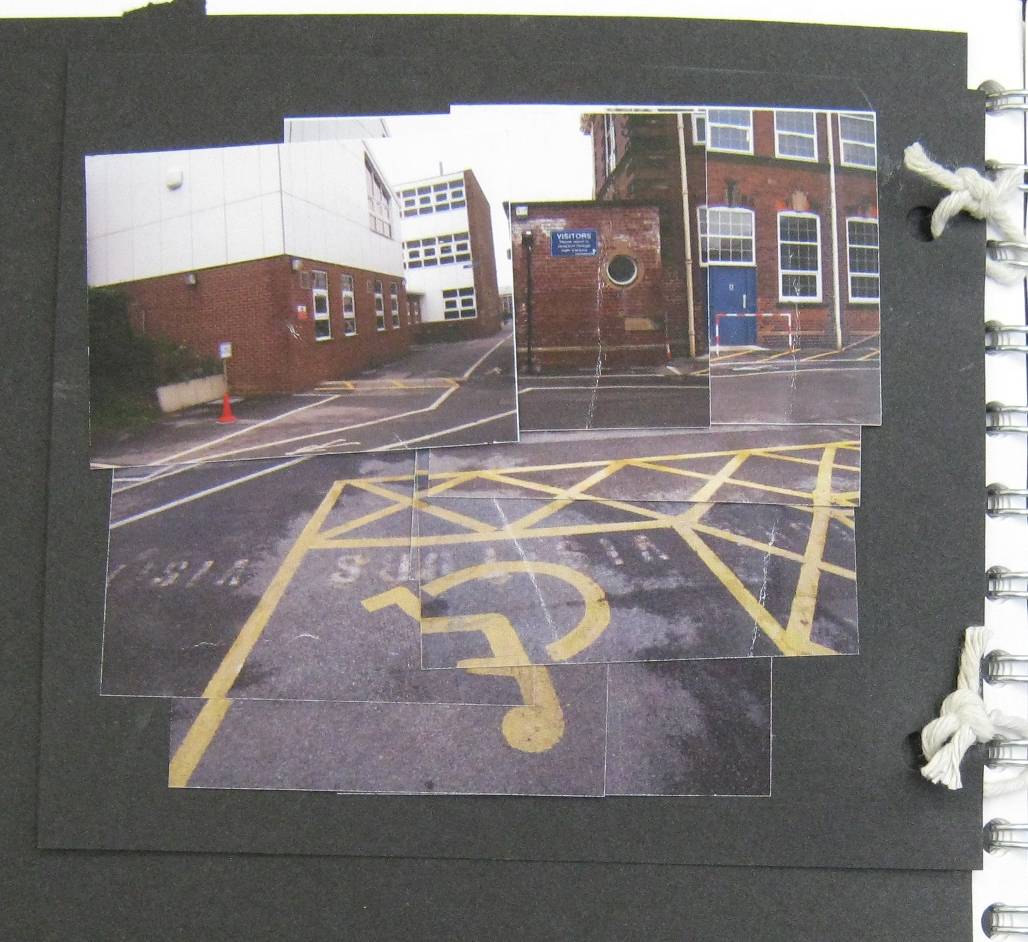 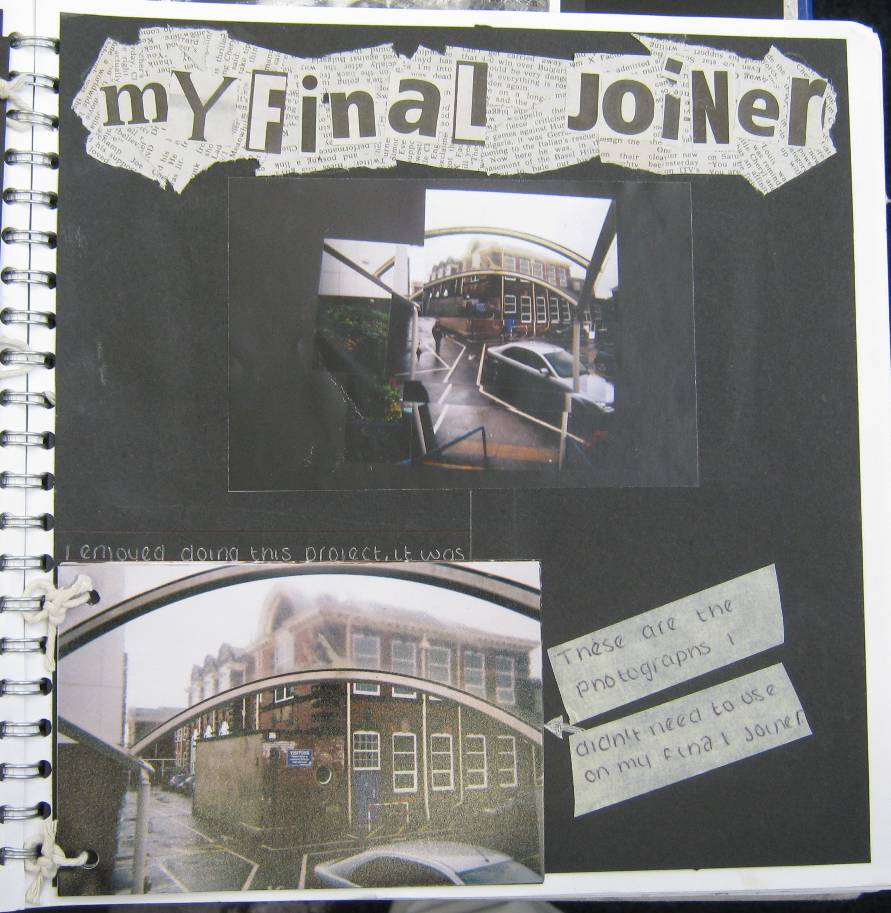 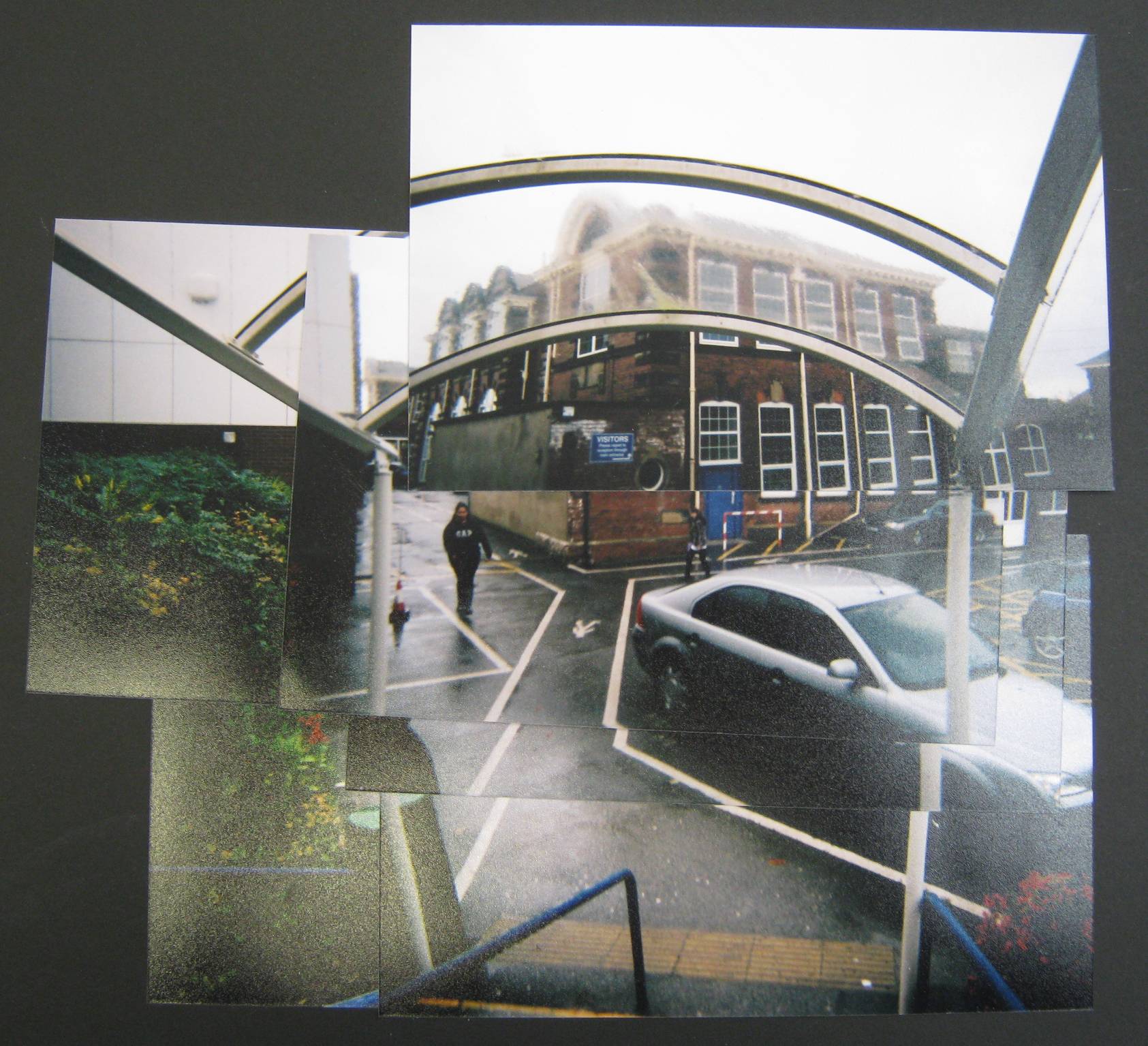 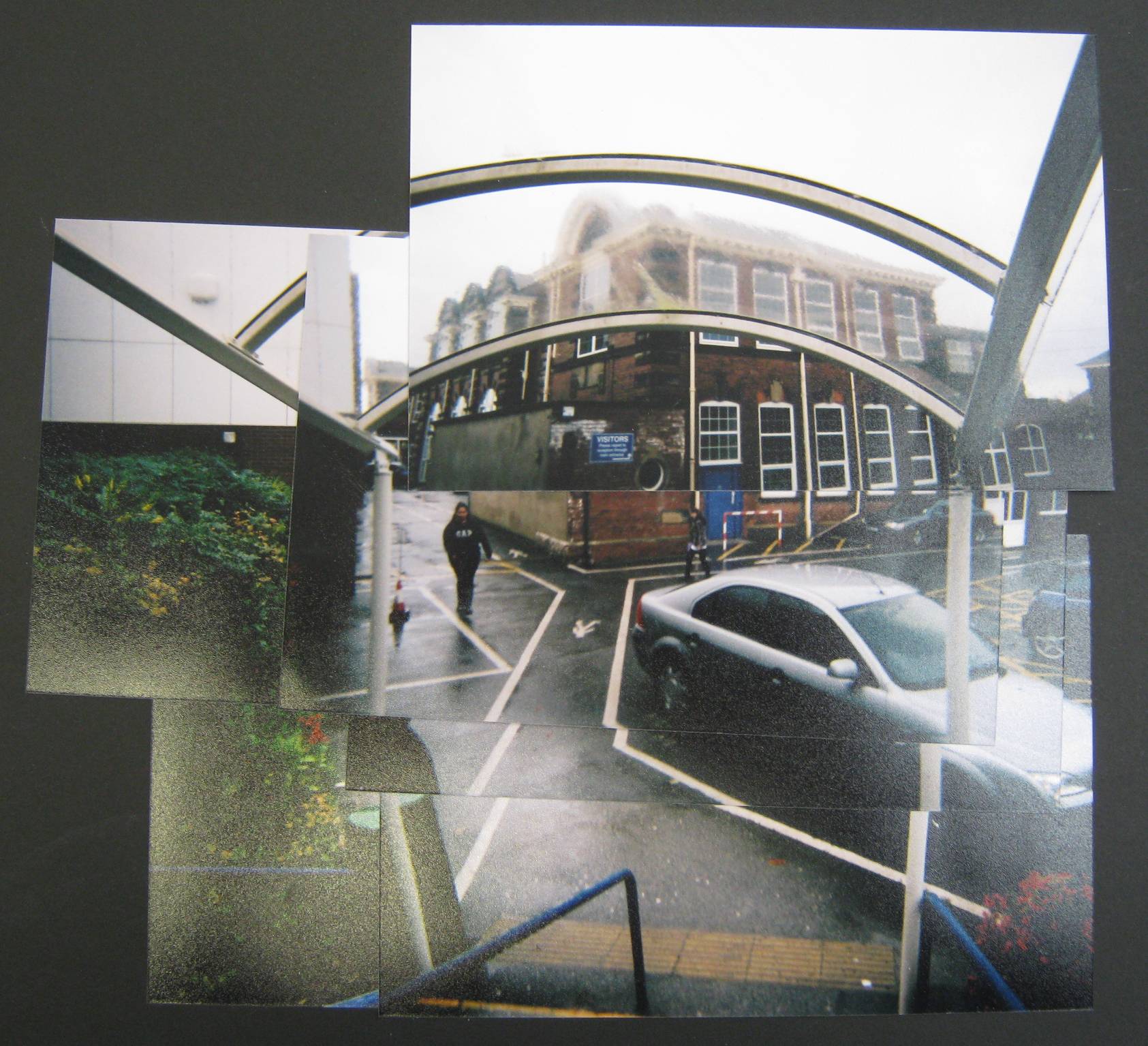 46 marks
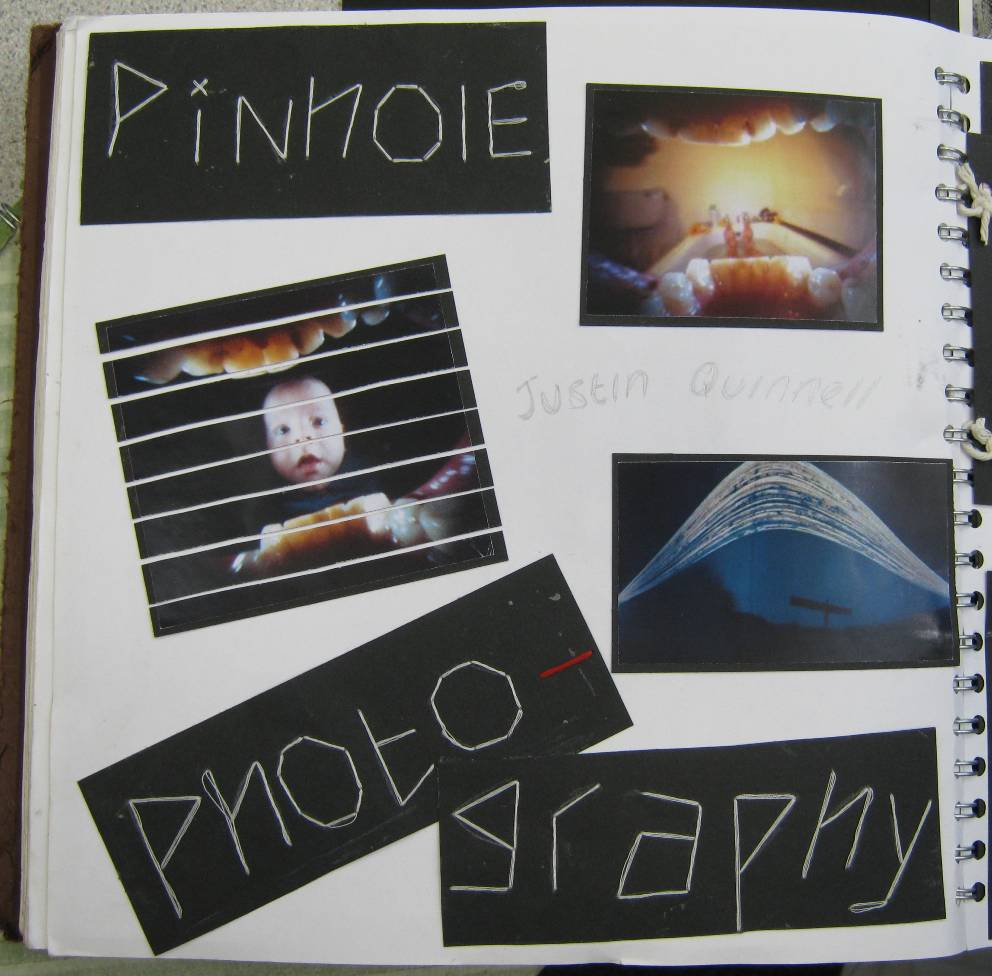 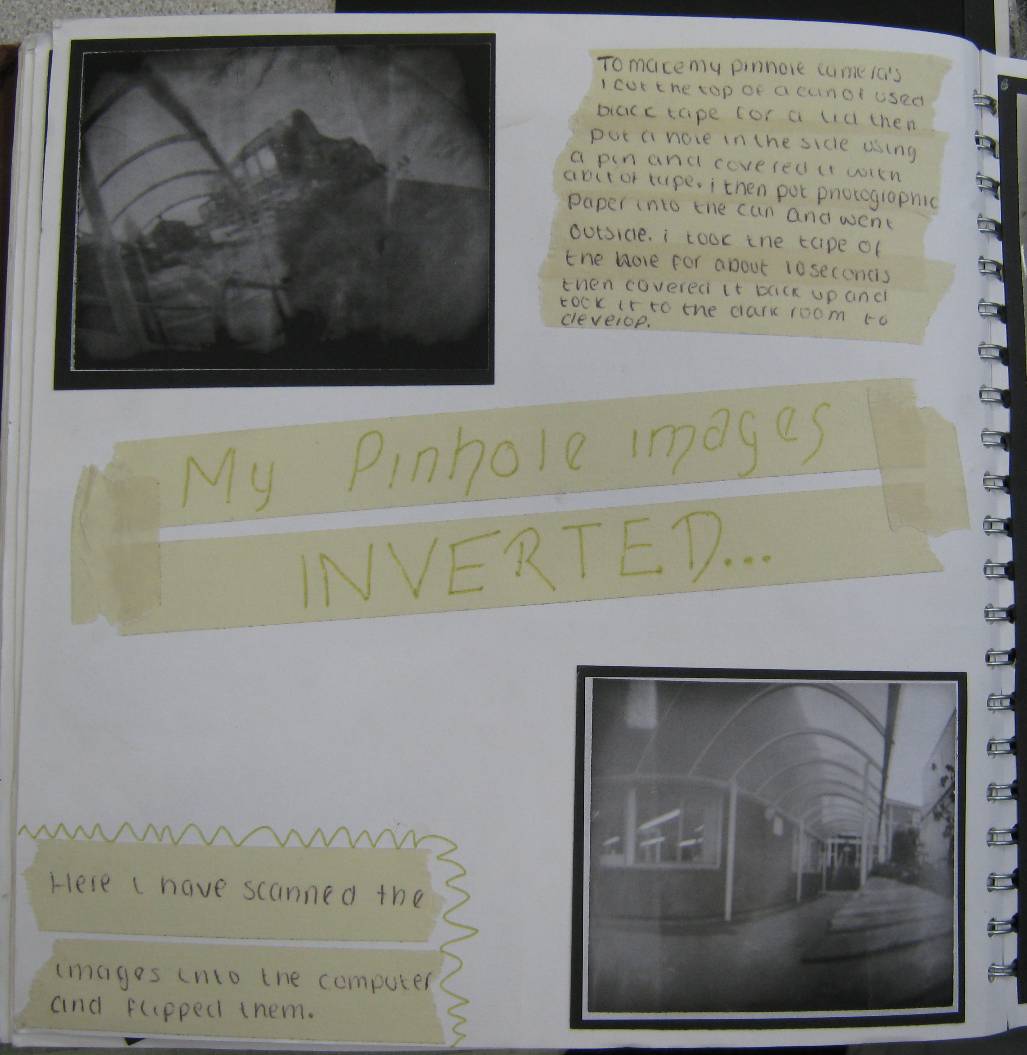 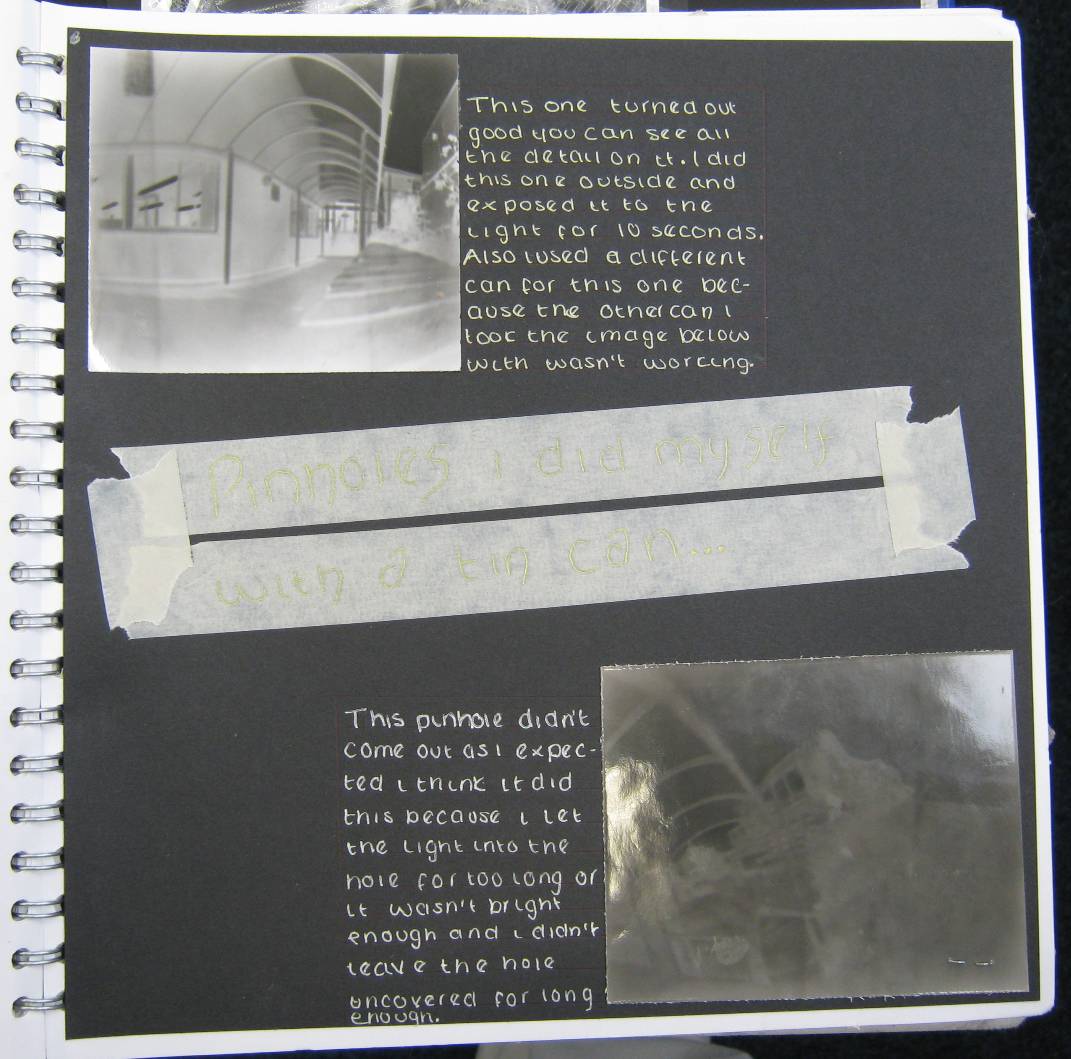 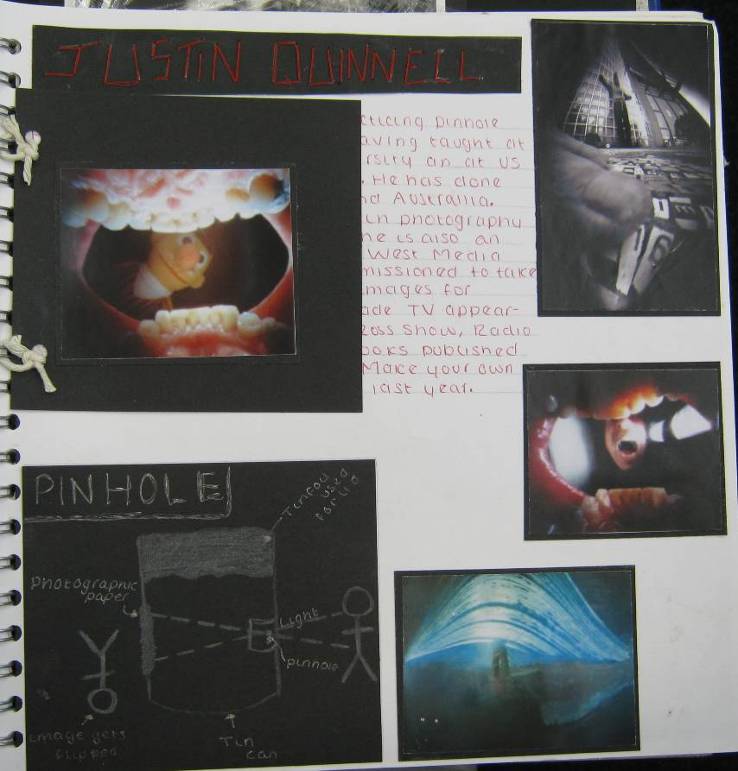 46 marks
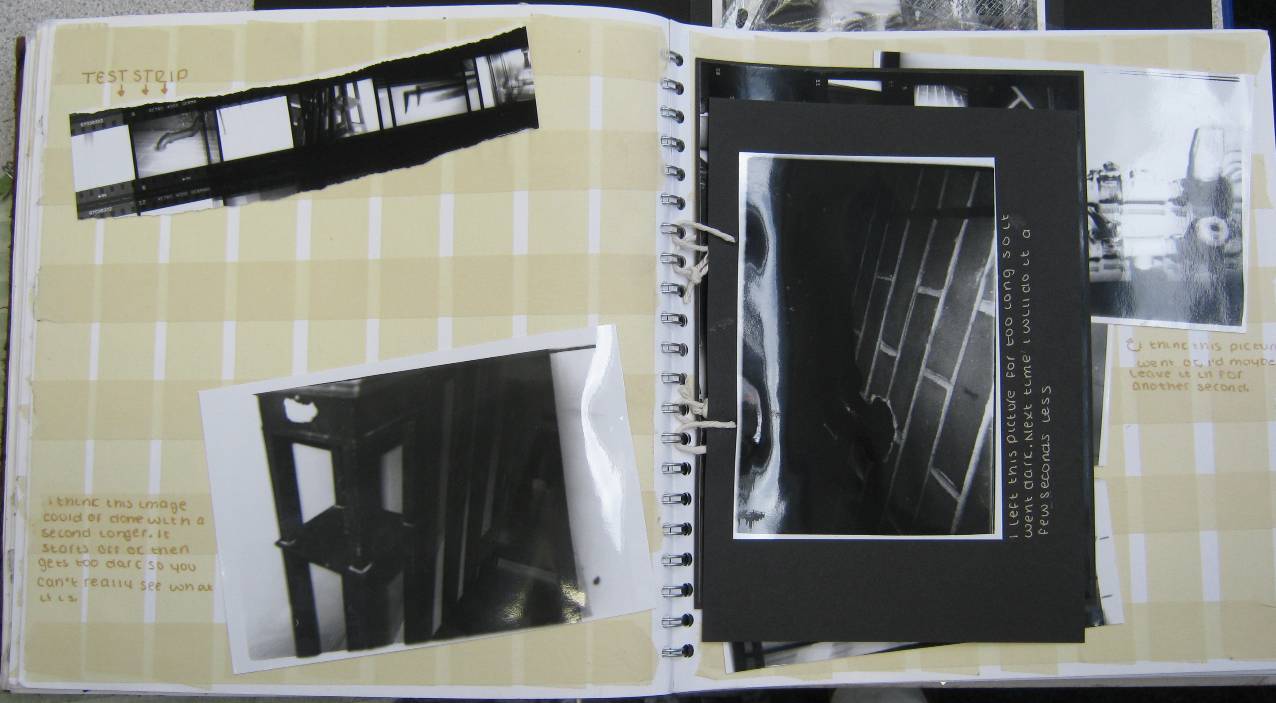 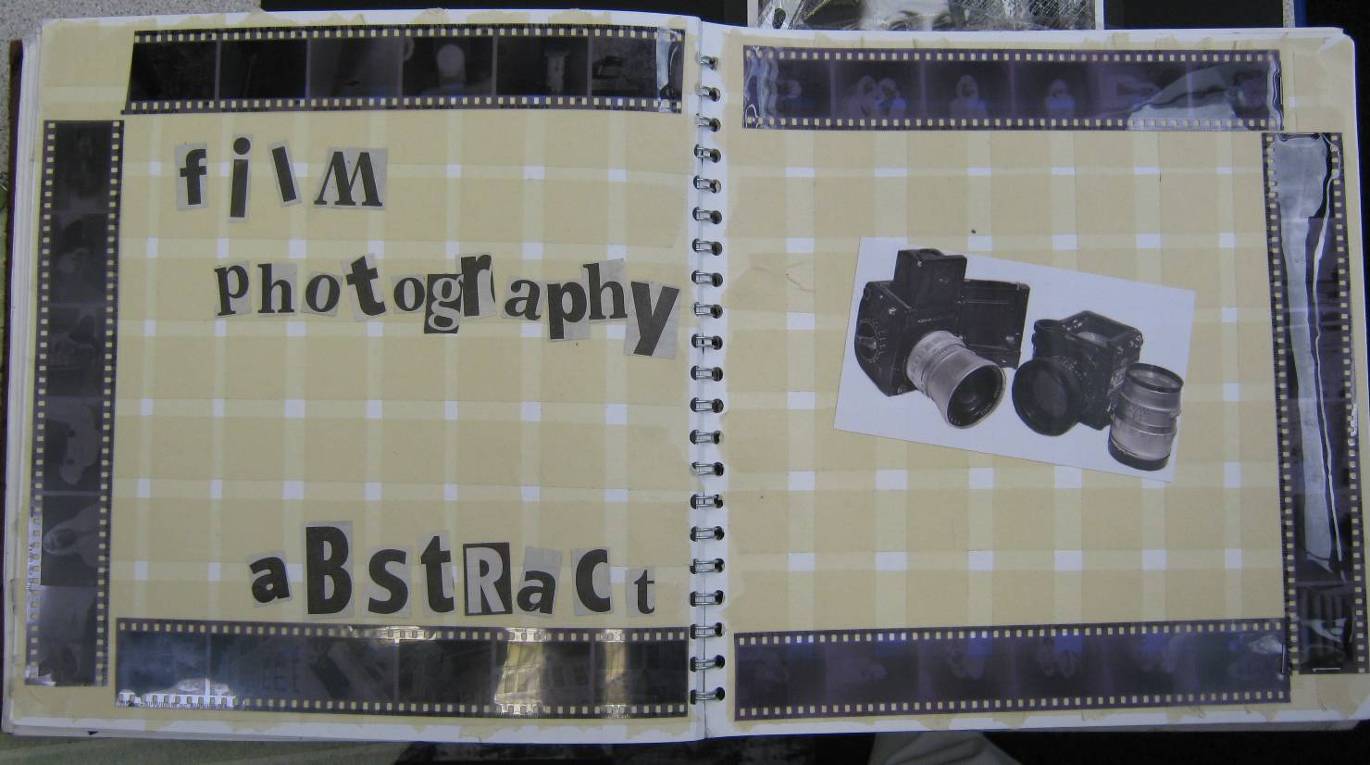 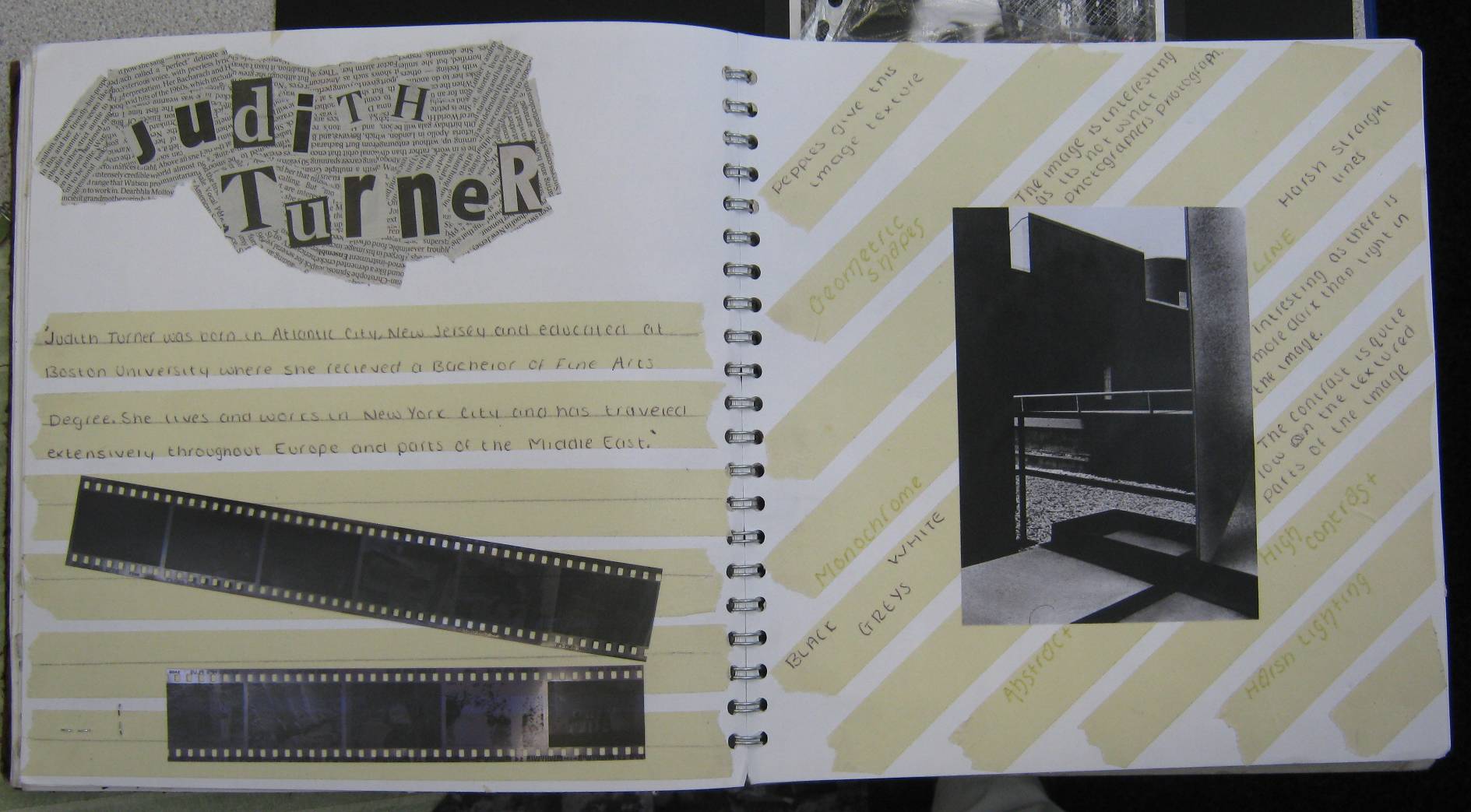 46
46 marks
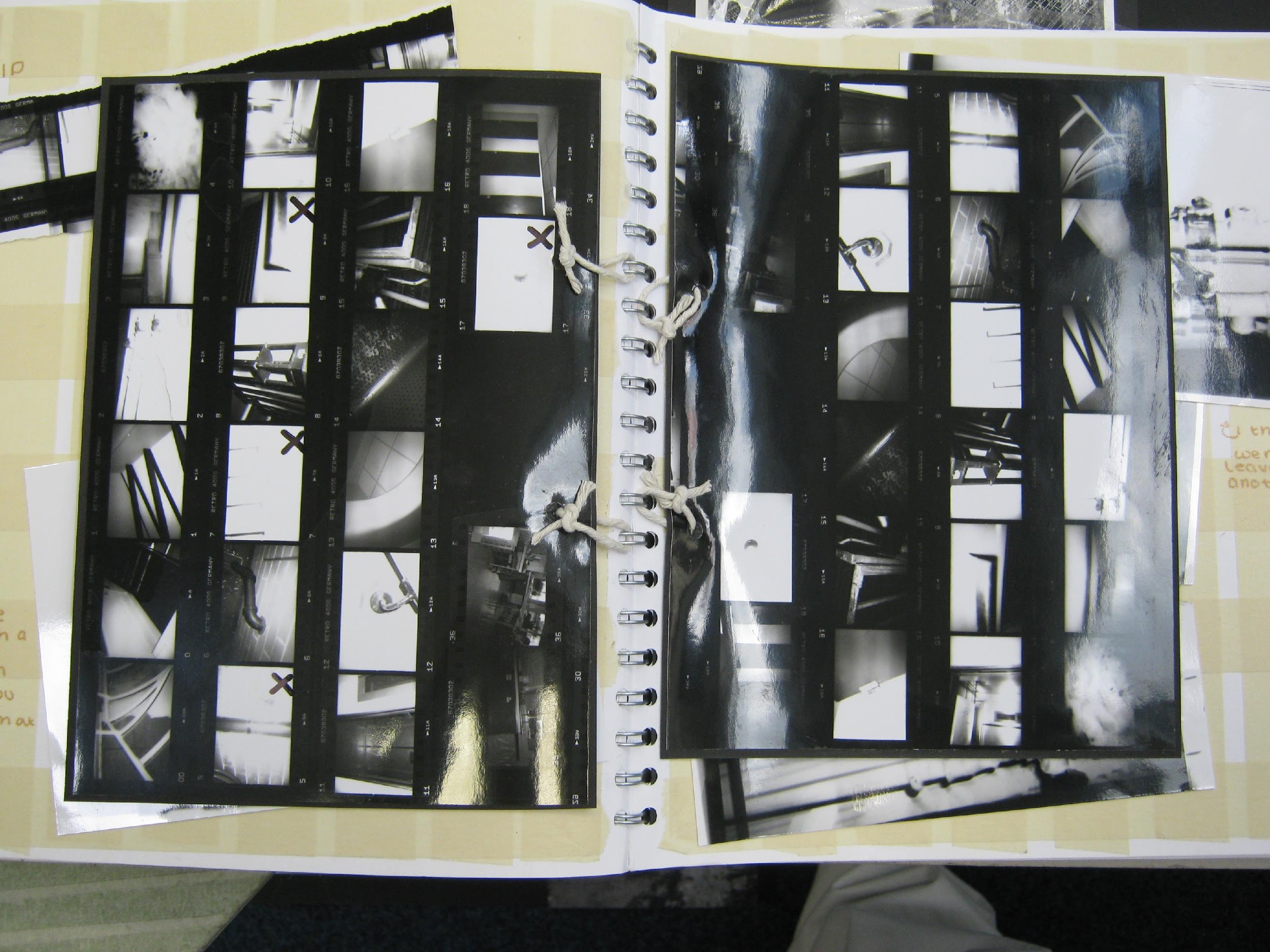 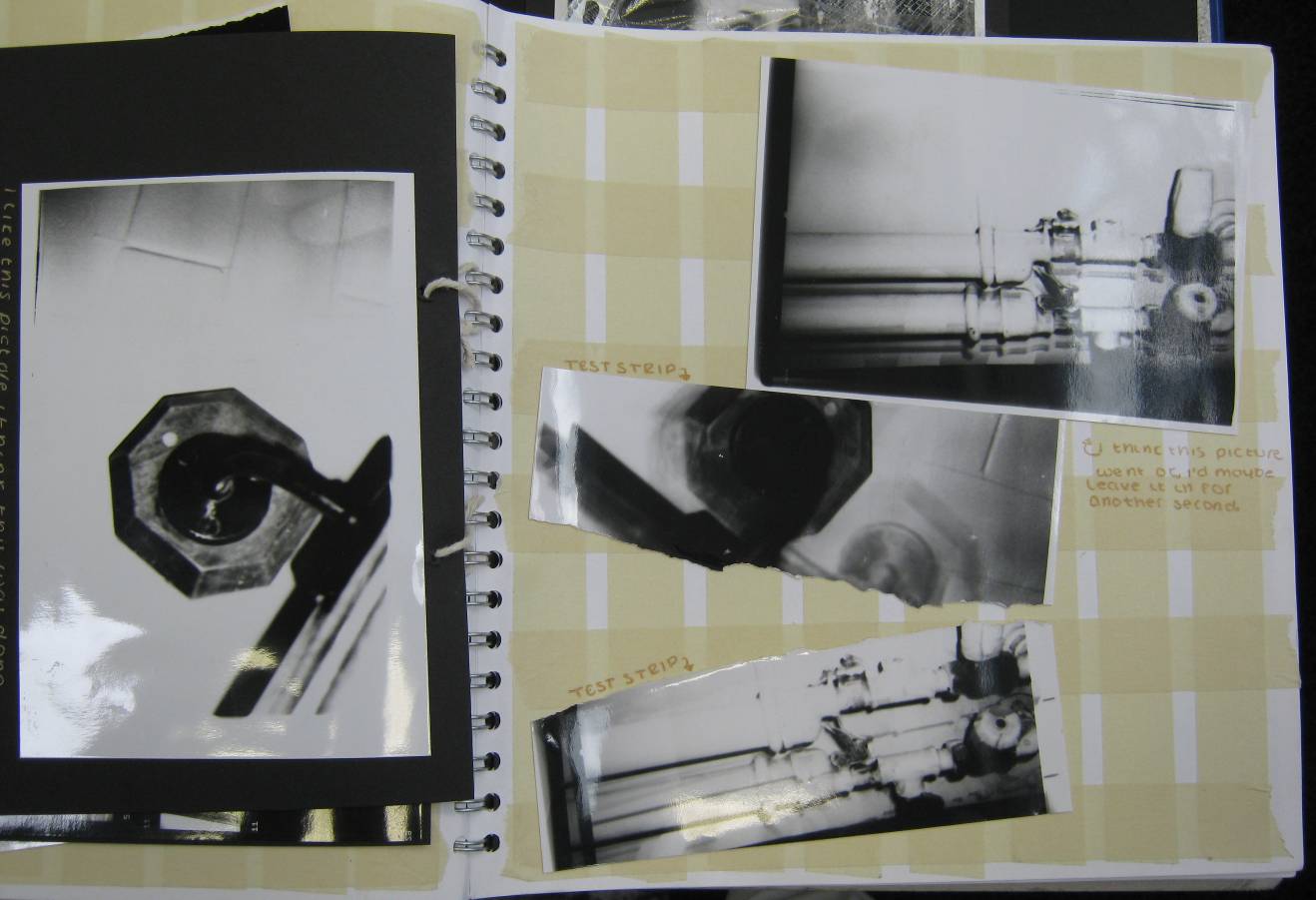 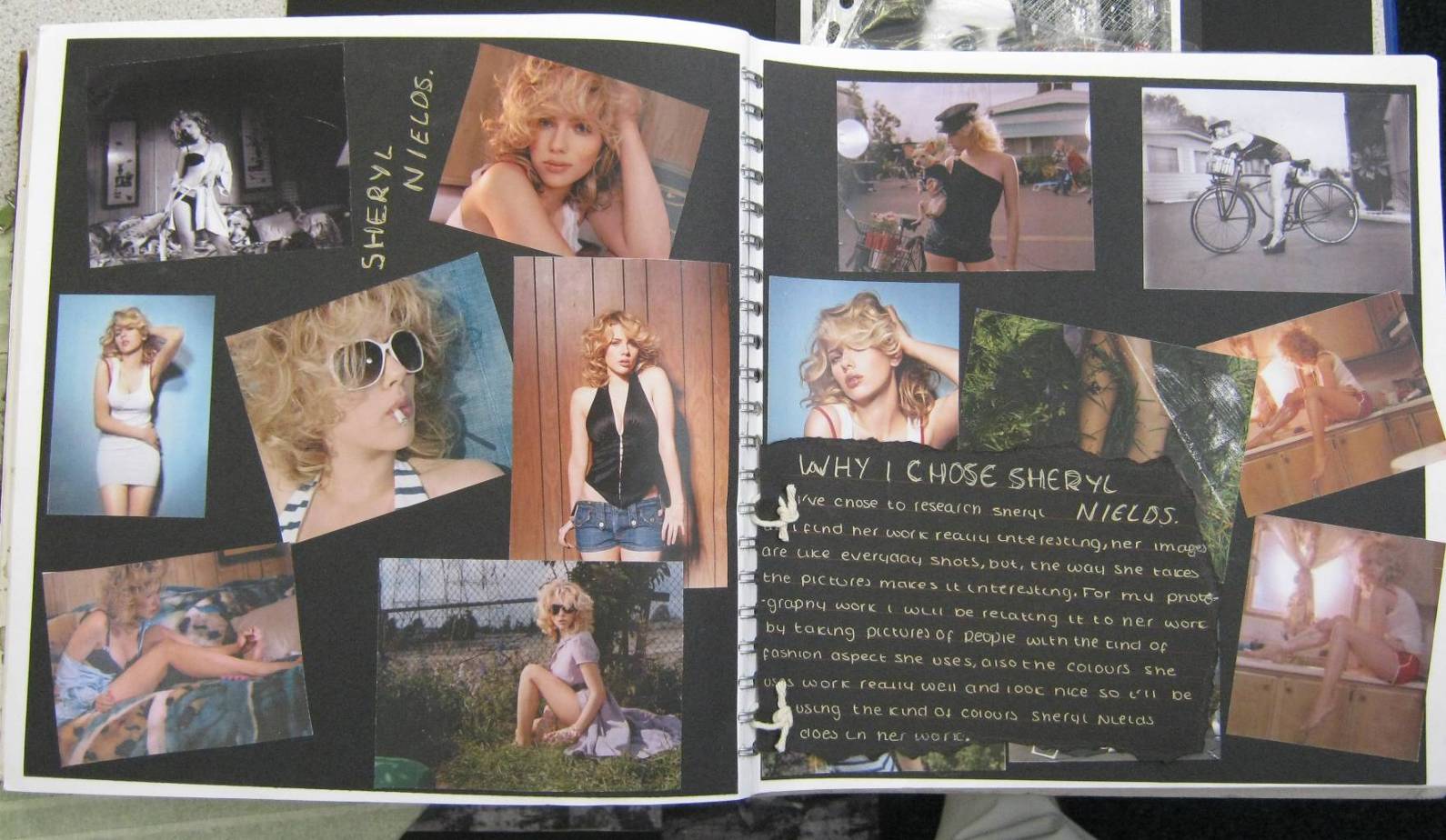 46 marks
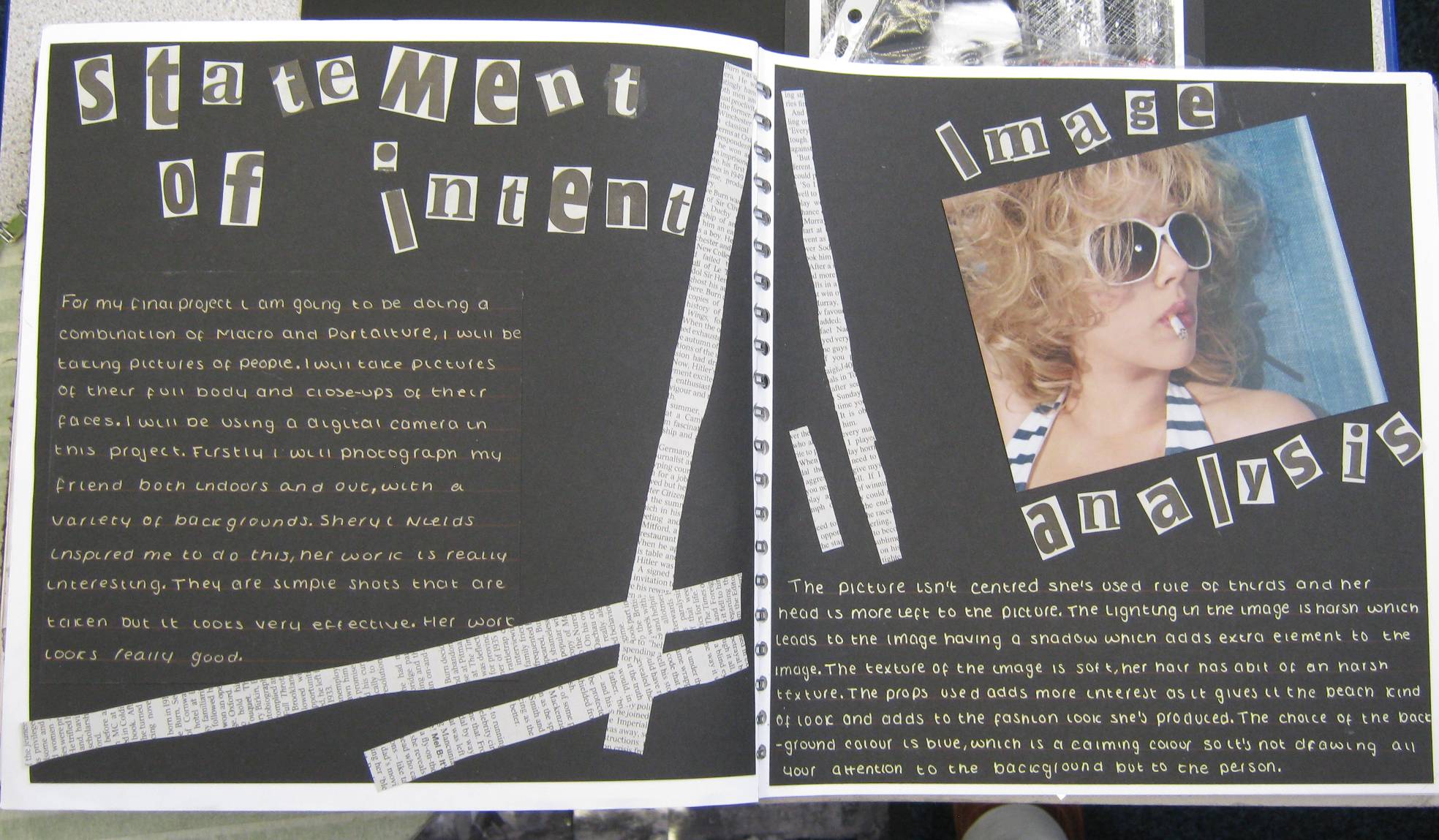 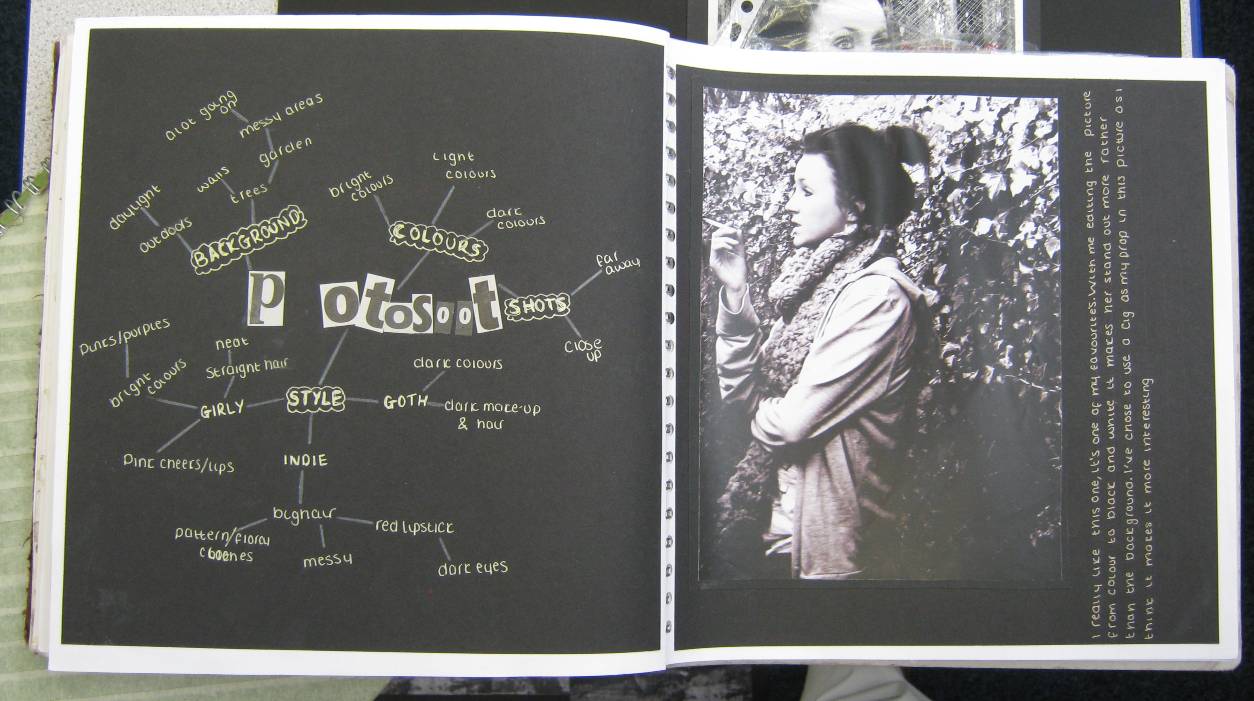 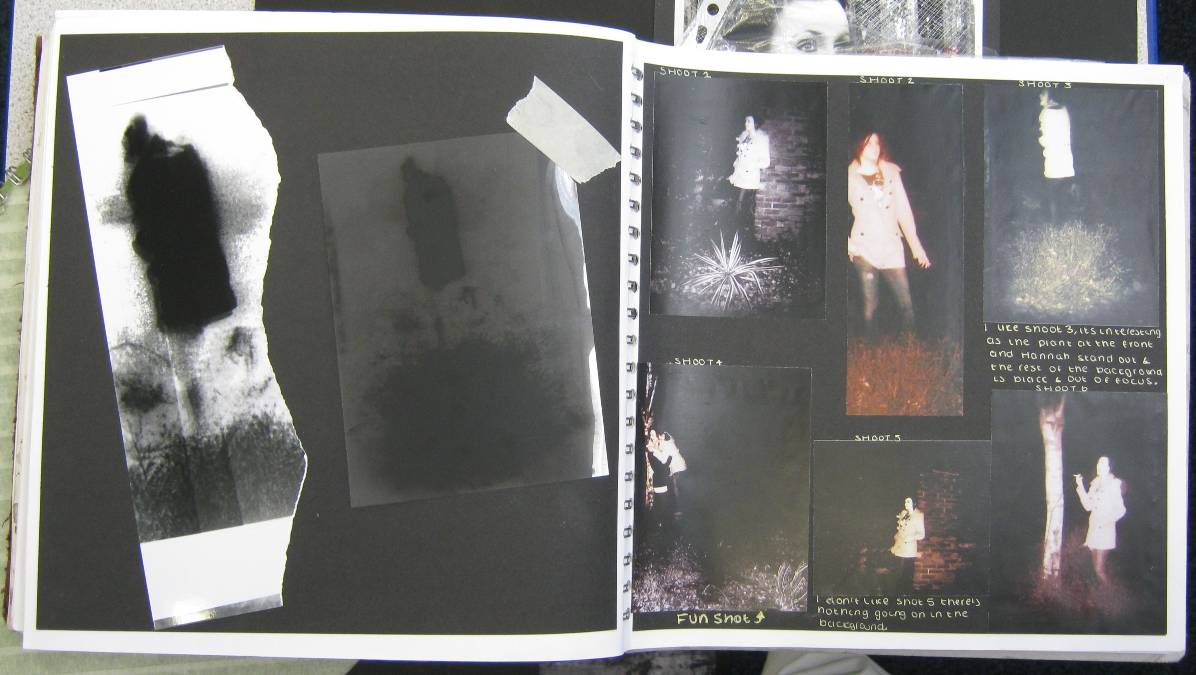 46 marks
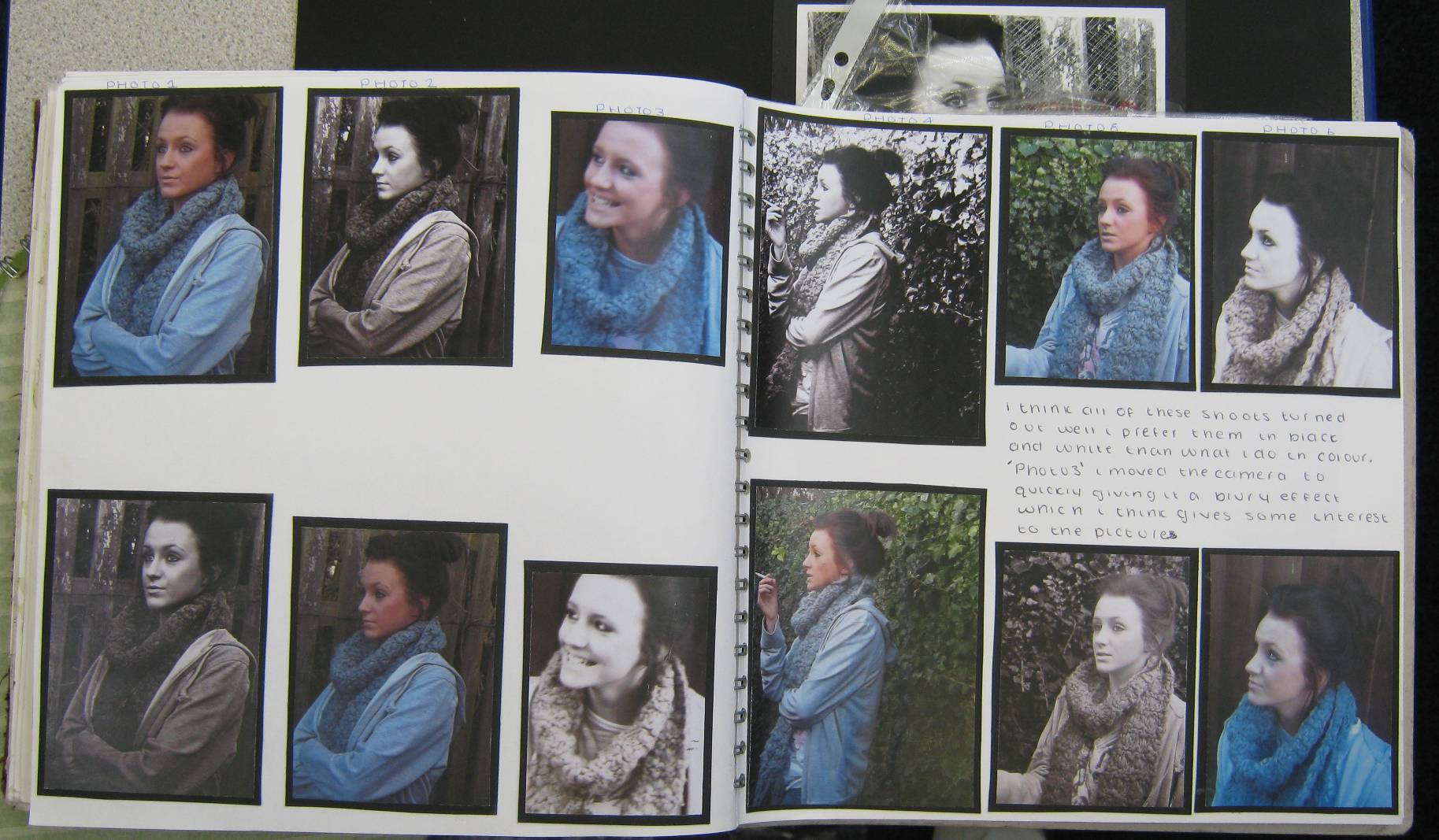 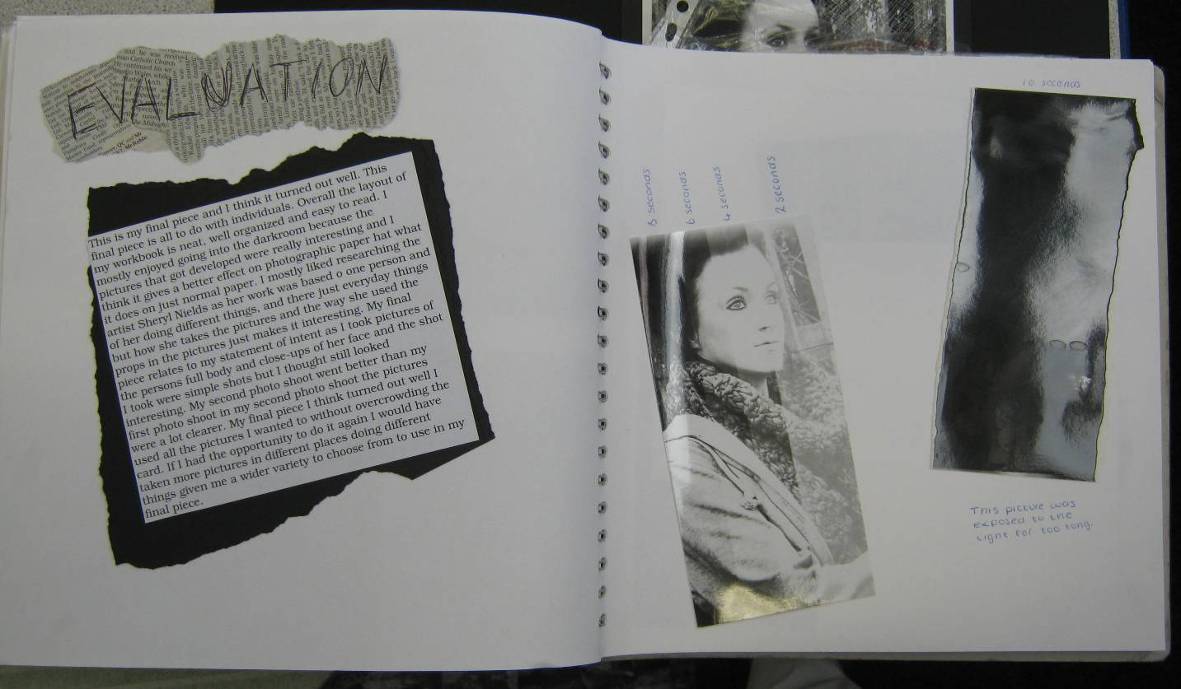 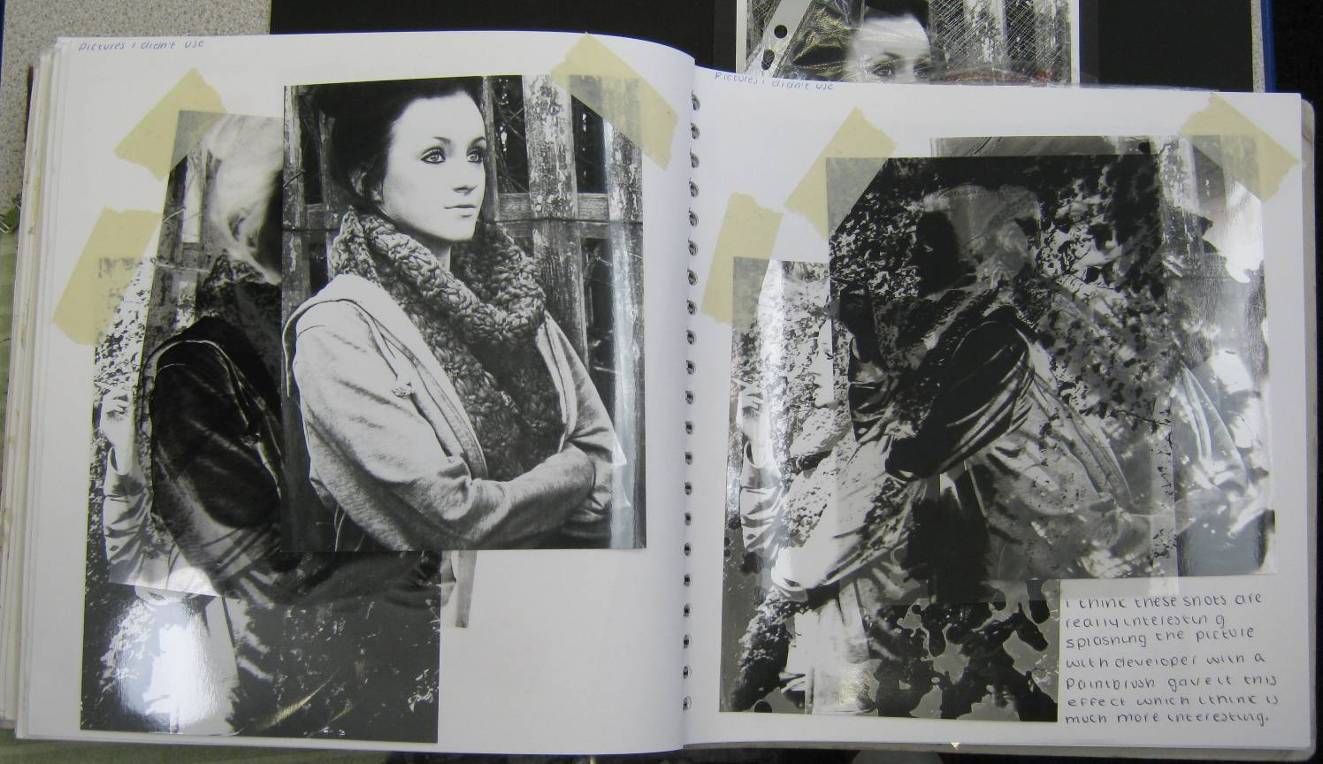 46 marks
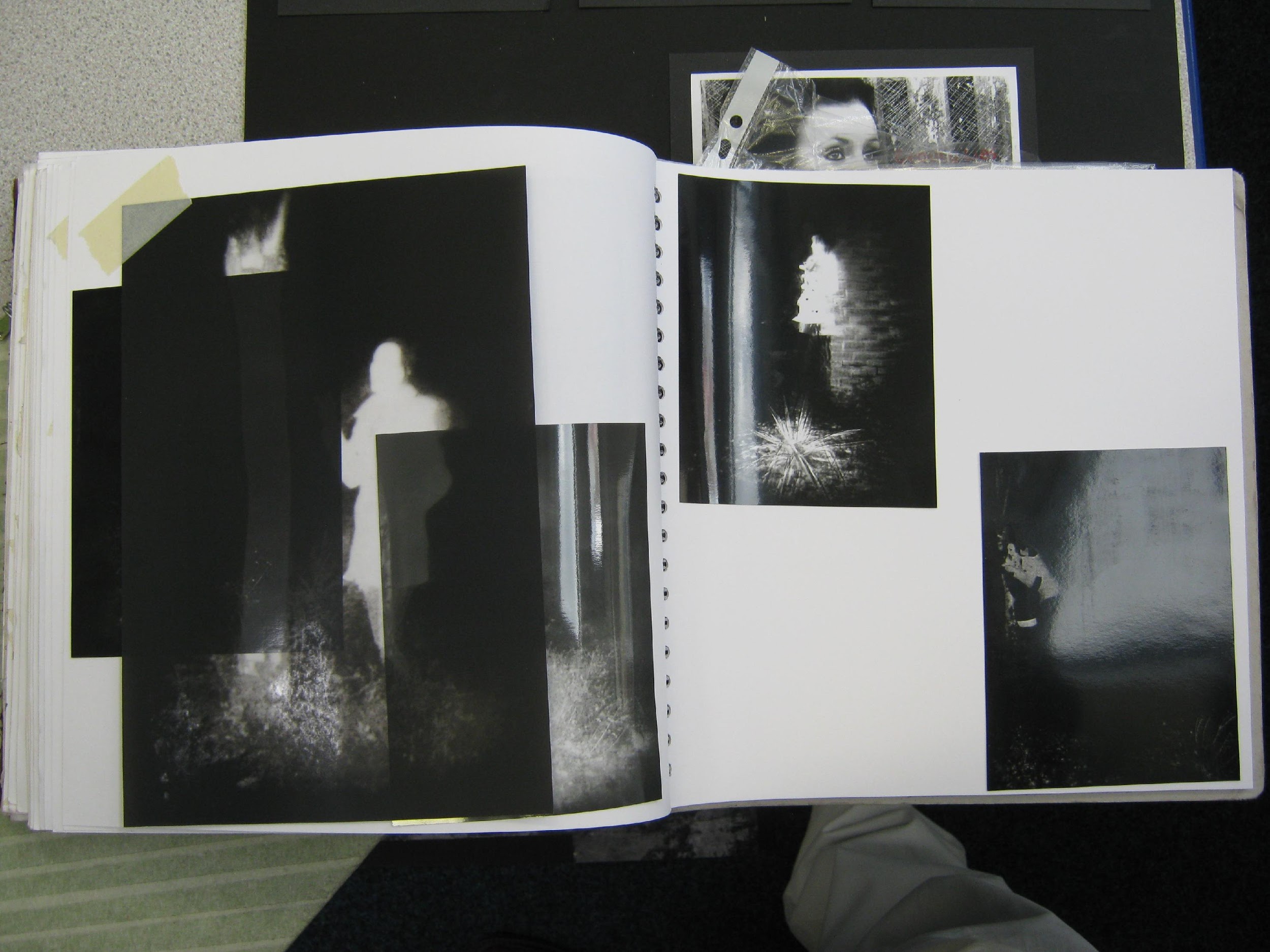 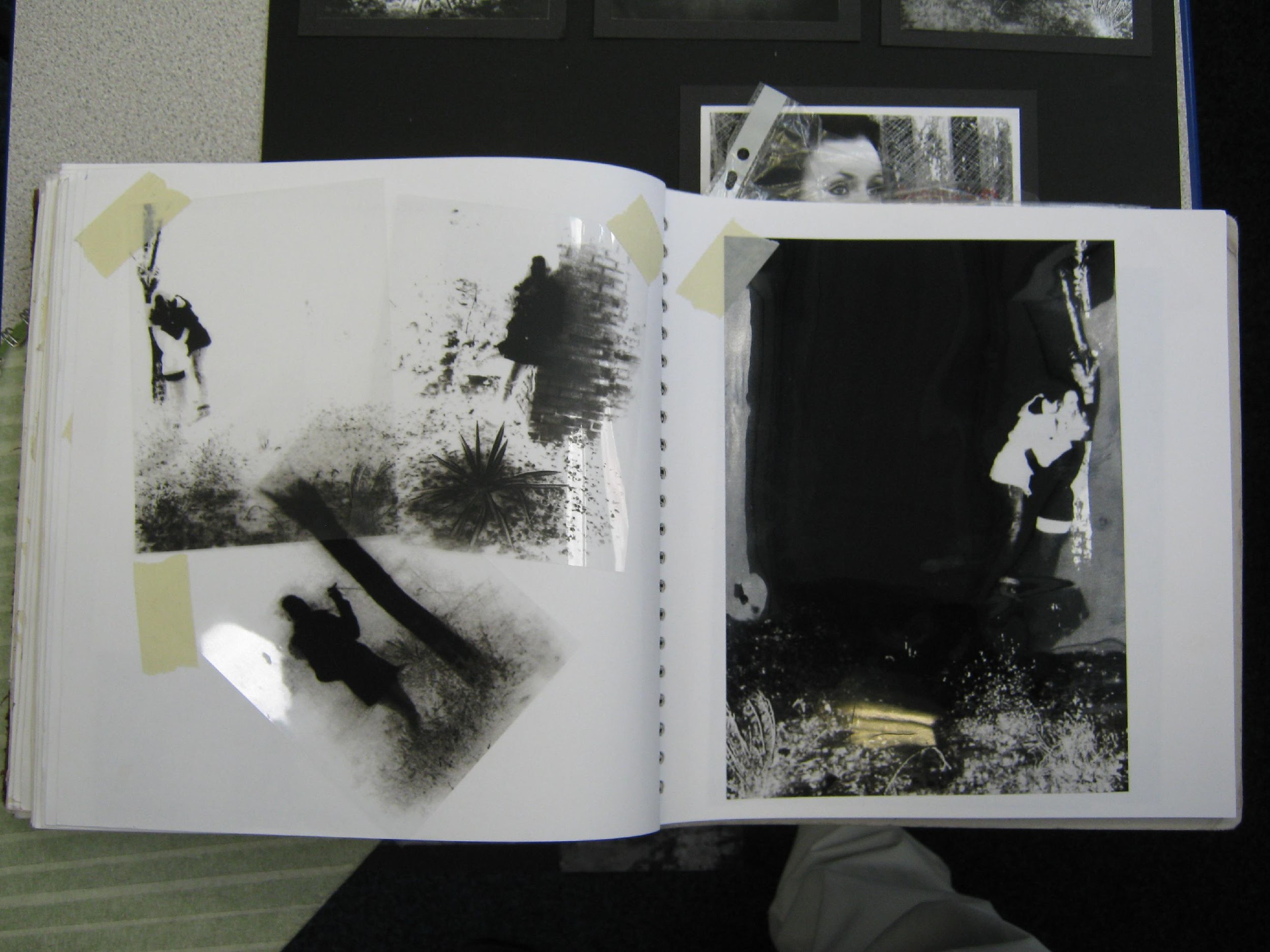 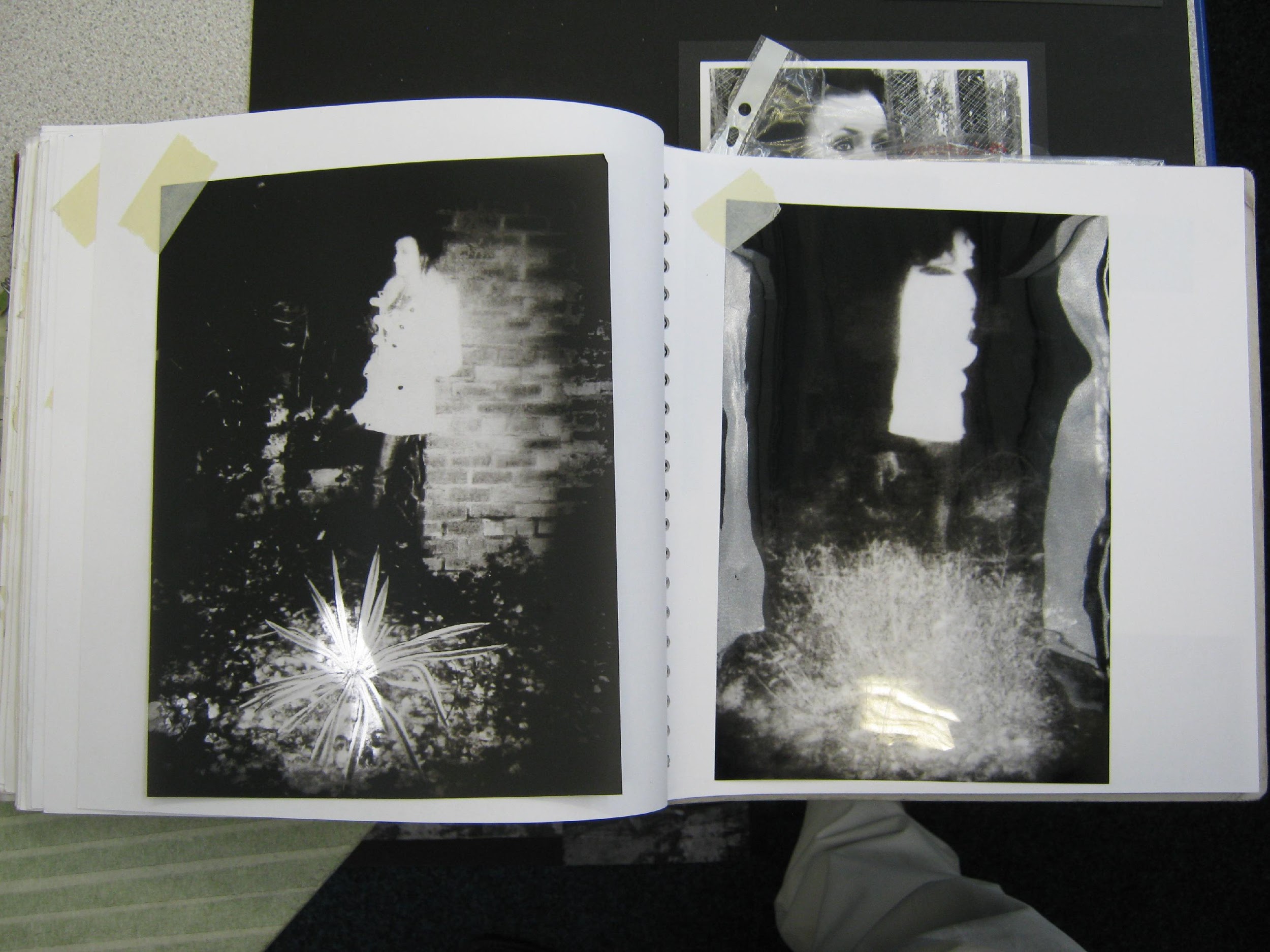 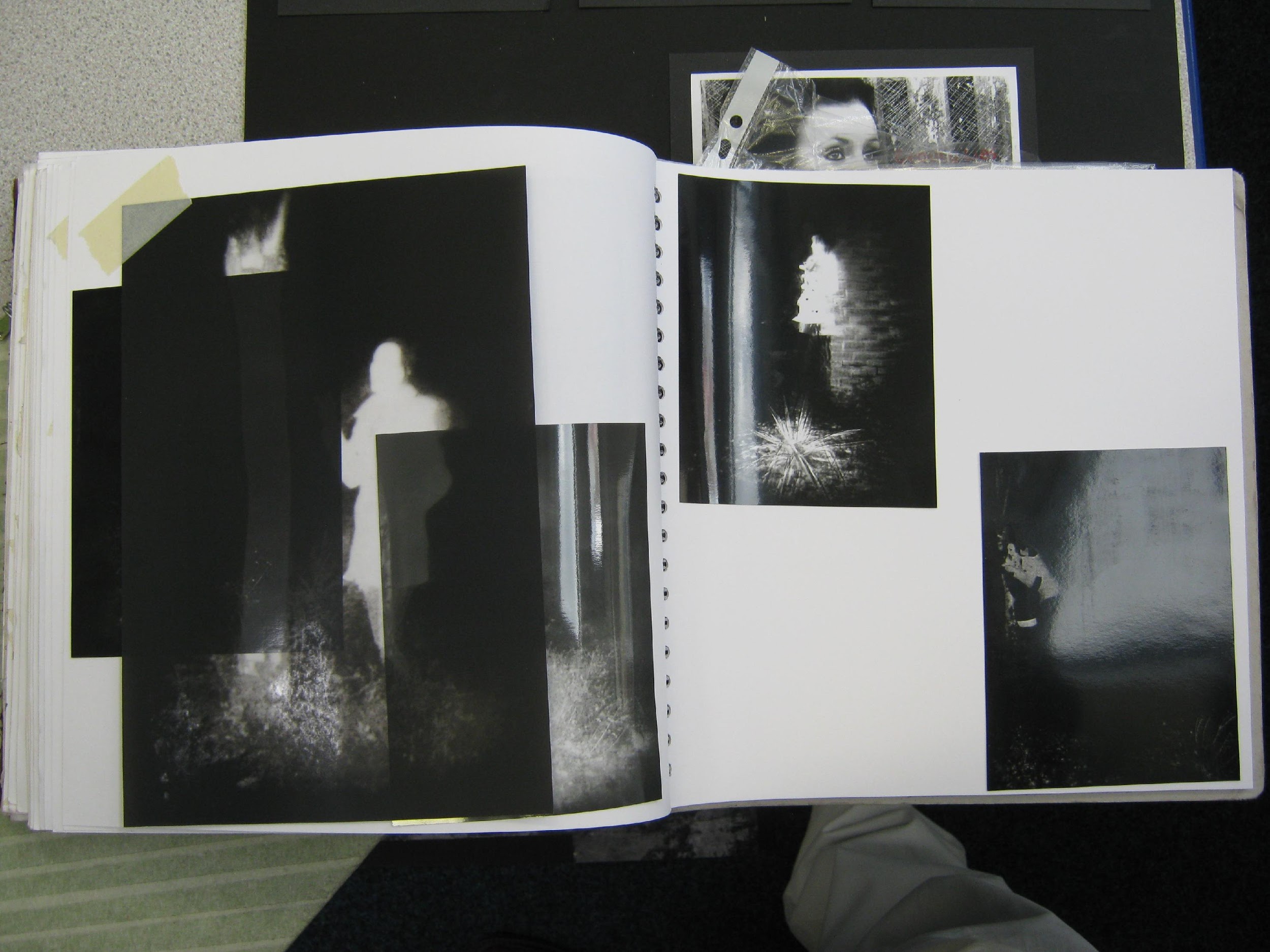 46 marks
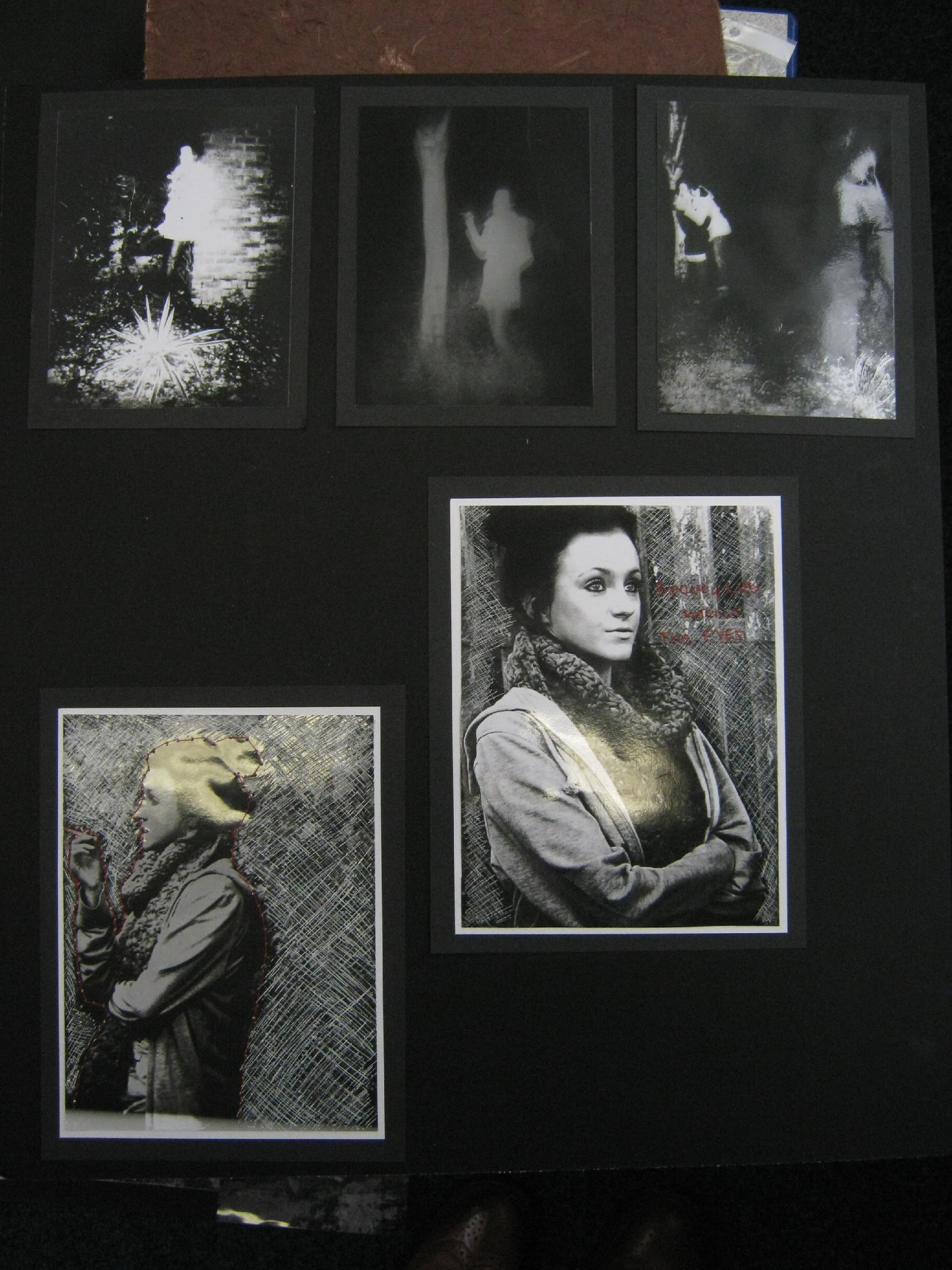 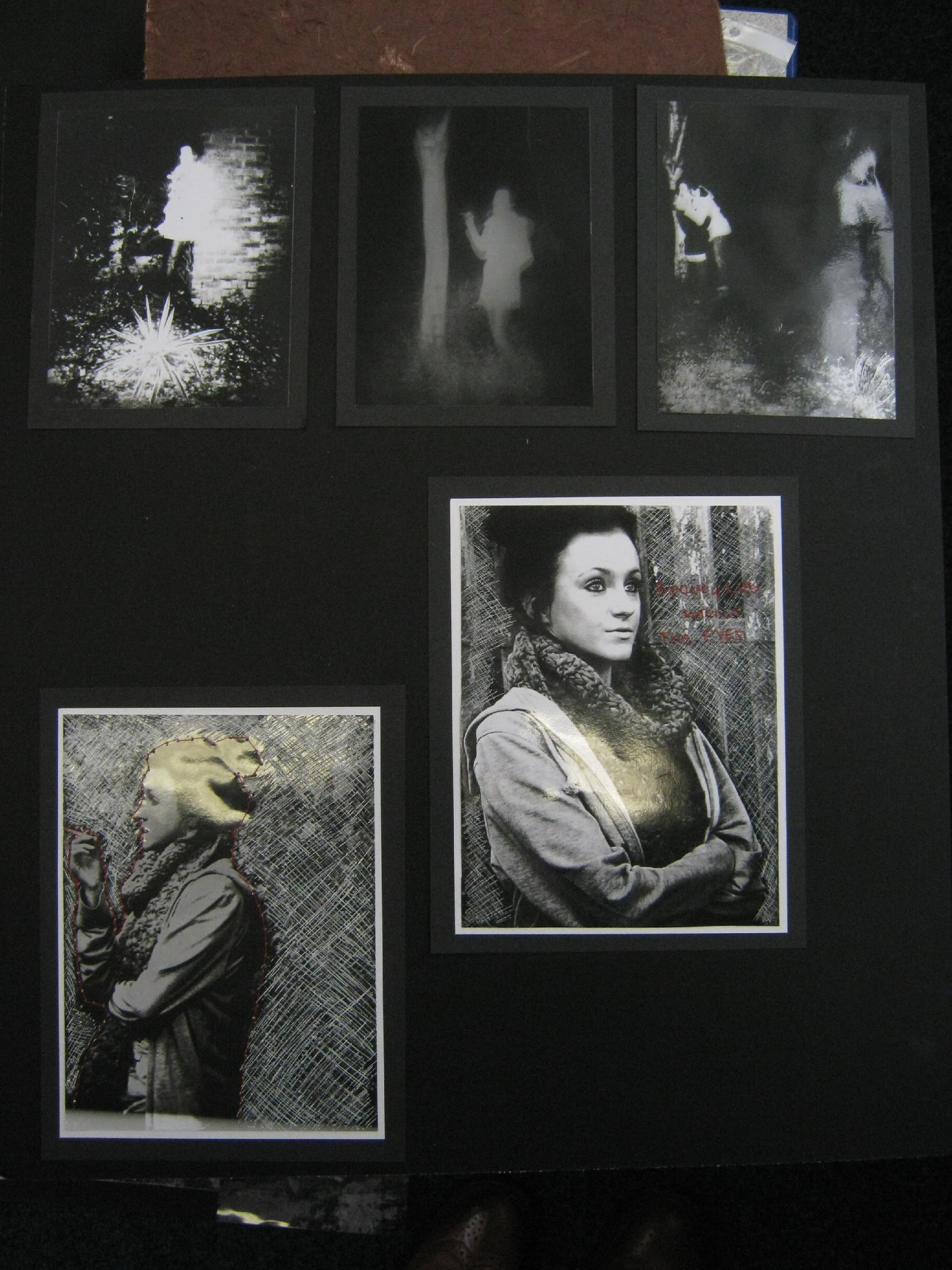 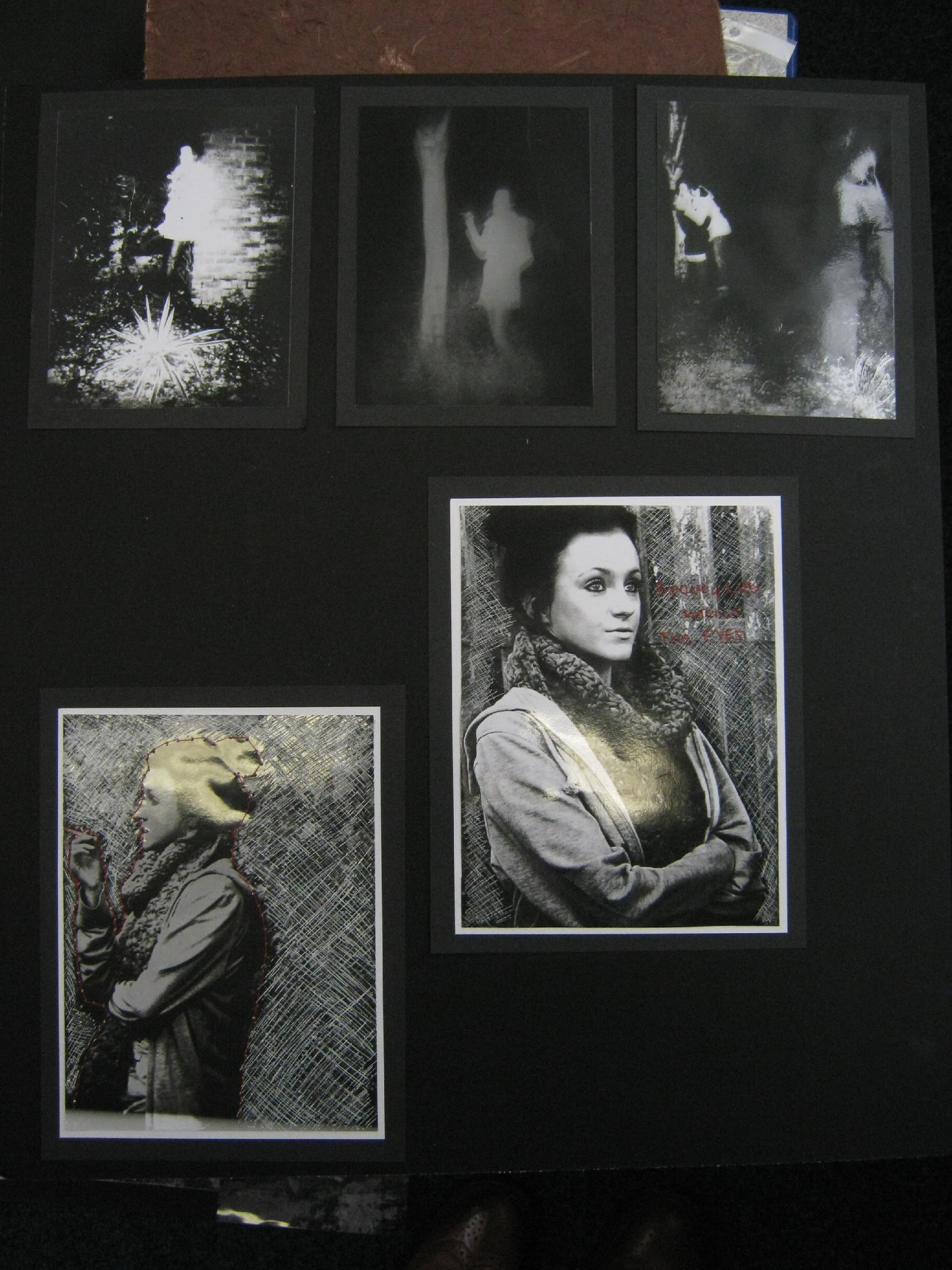 46 marks